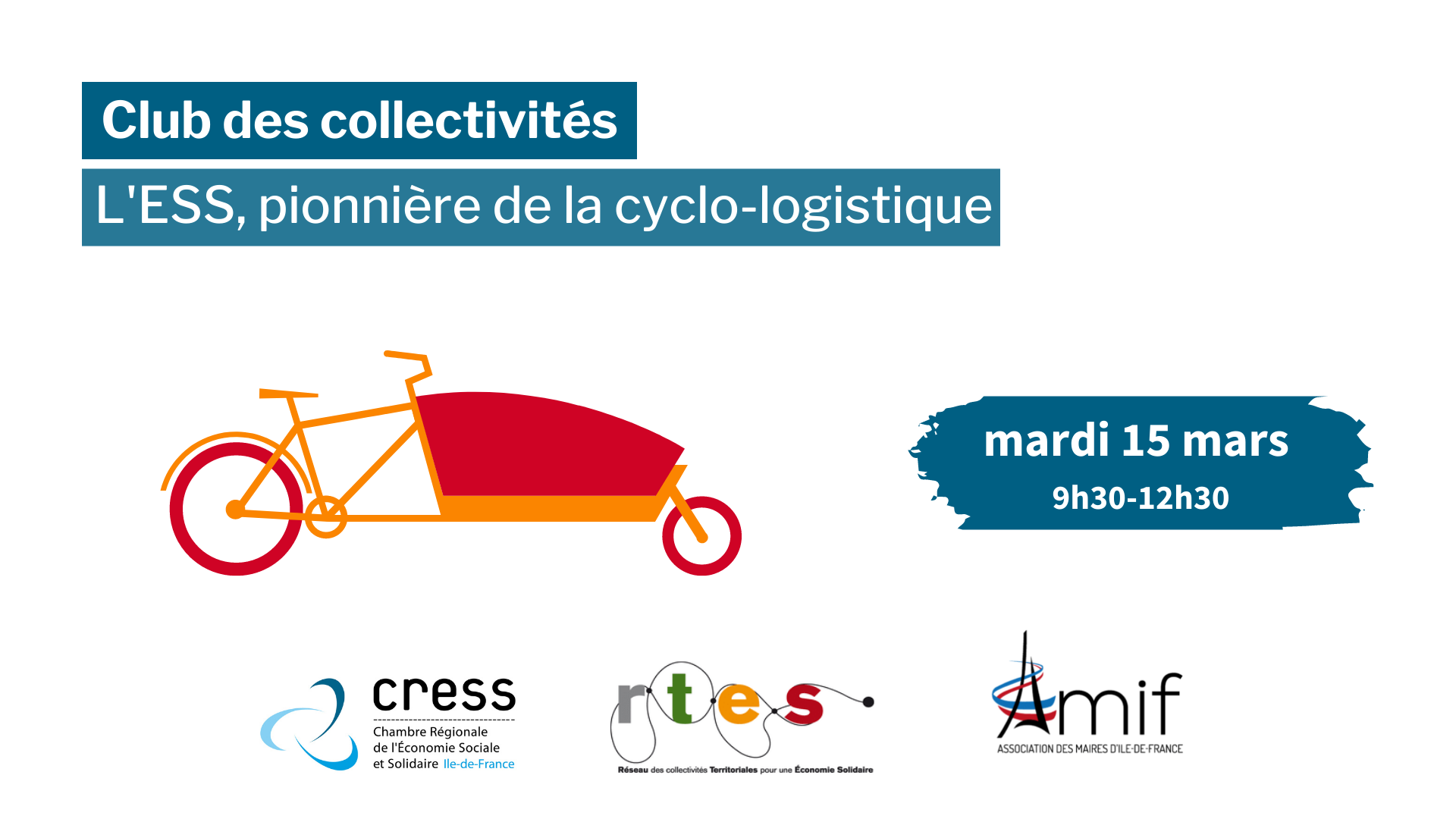 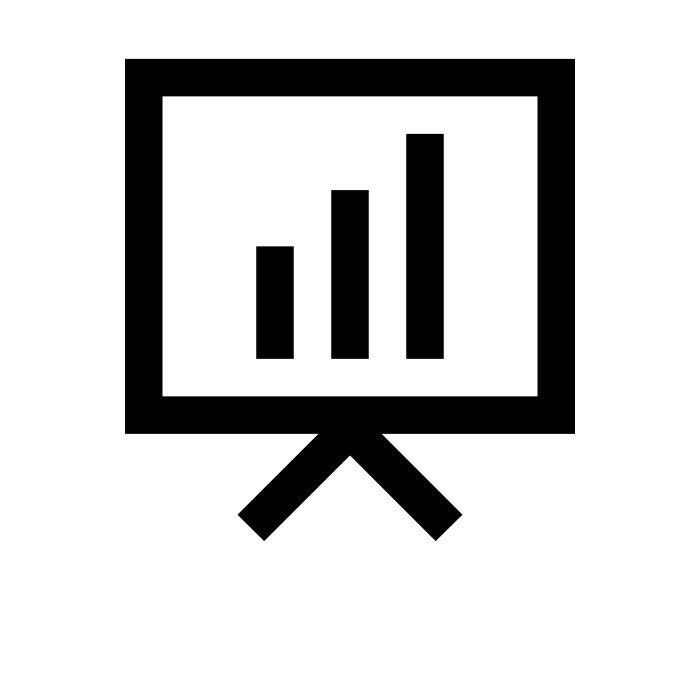 Présentation 
d’Olvo
Historique
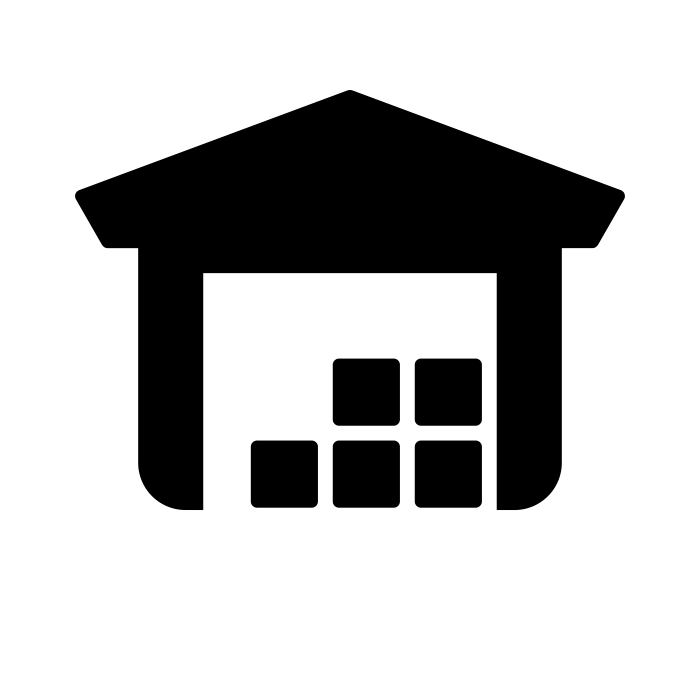 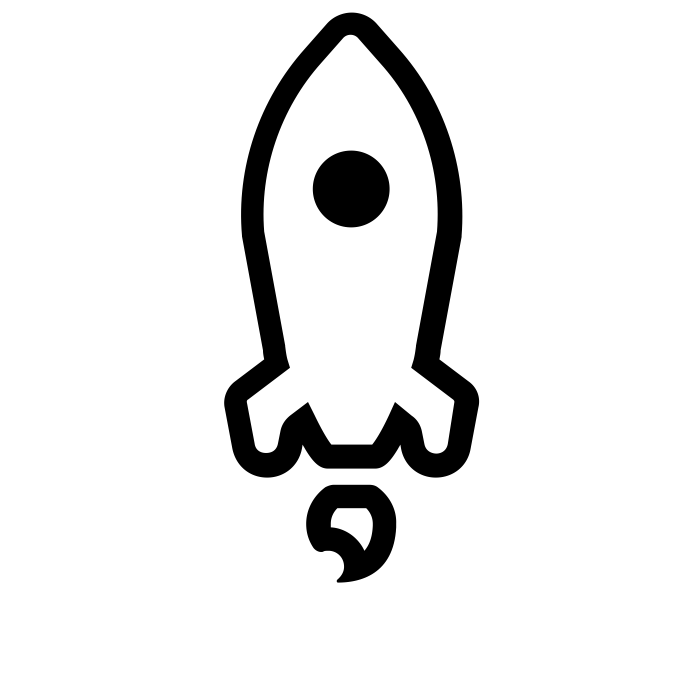 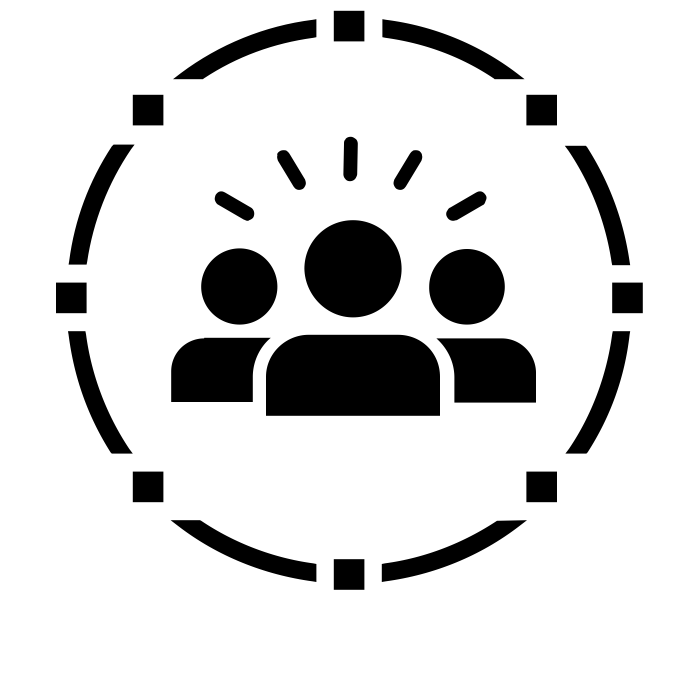 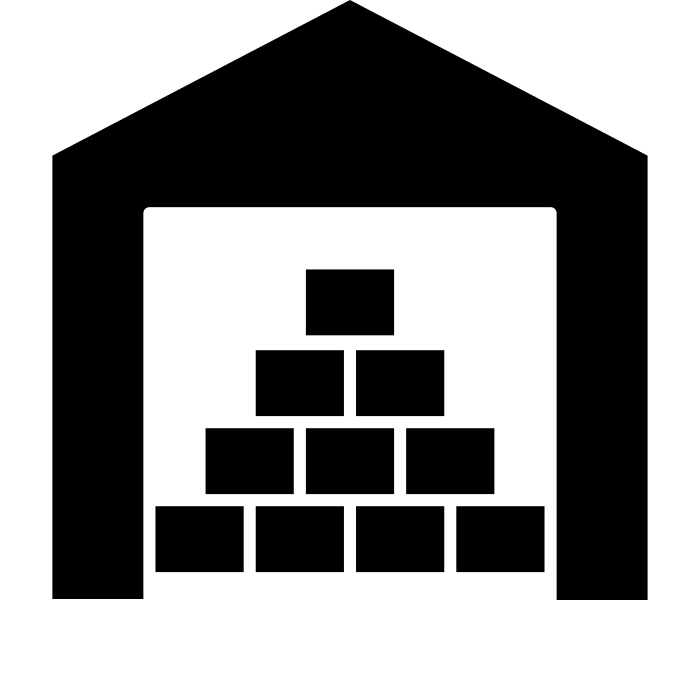 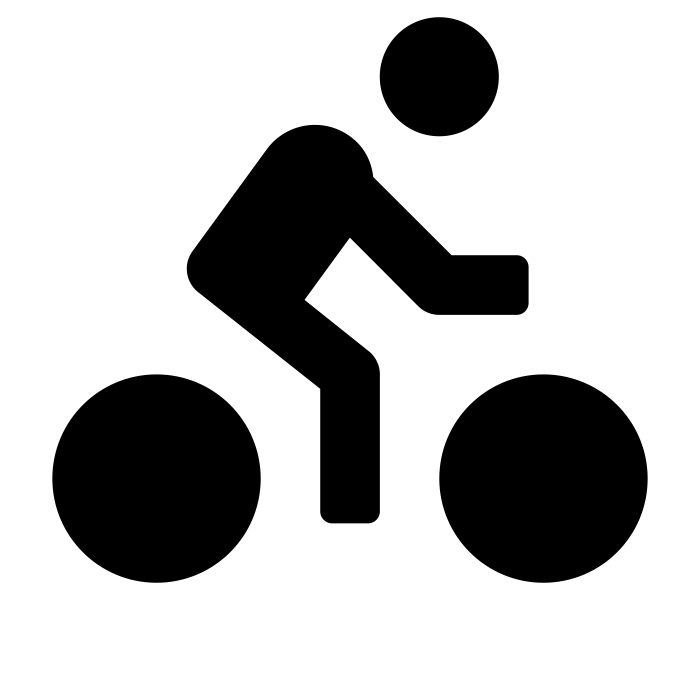 Juillet 2017
Local de 350m2 - 10ème arr.
Juillet 2019
Transformation en SCOP
Juillet 2020
Local de 850m2 - 18ème arr.
Décembre 2015
Création d’Olvo
Septembre 2021
40 salariés
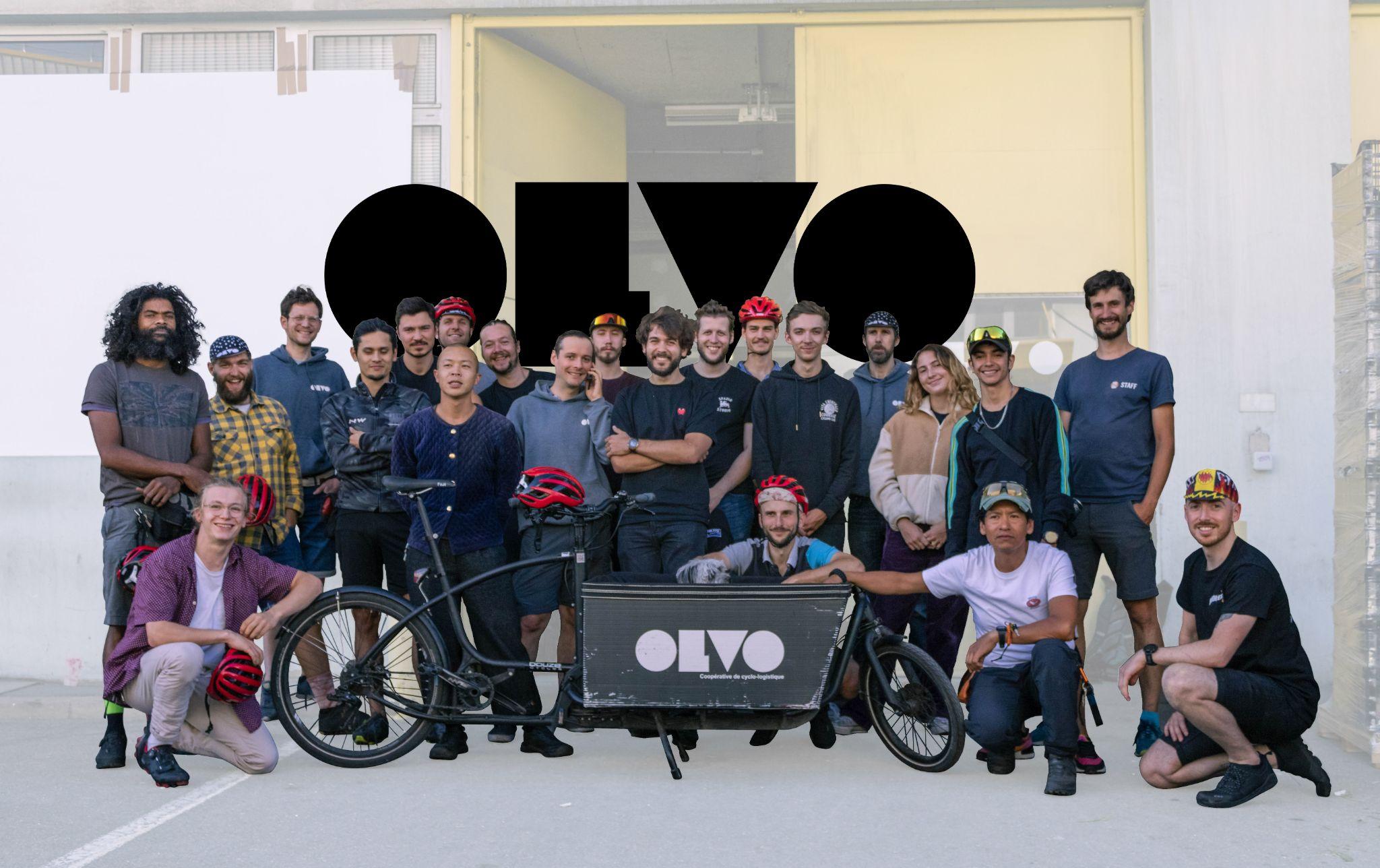 Activités d’Olvo
Stockage et préparation de commandes
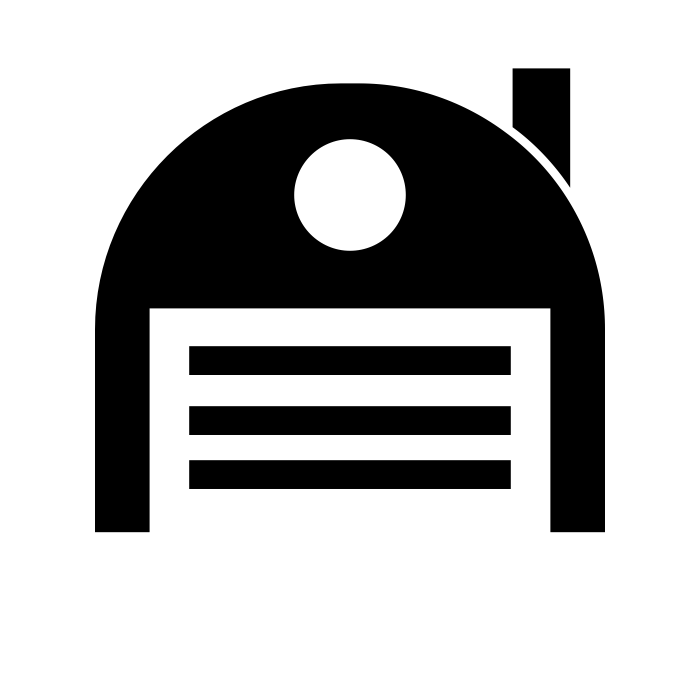 Livraison
du dernier kilomètre
Vente et personnalisation de vélos-
cargo
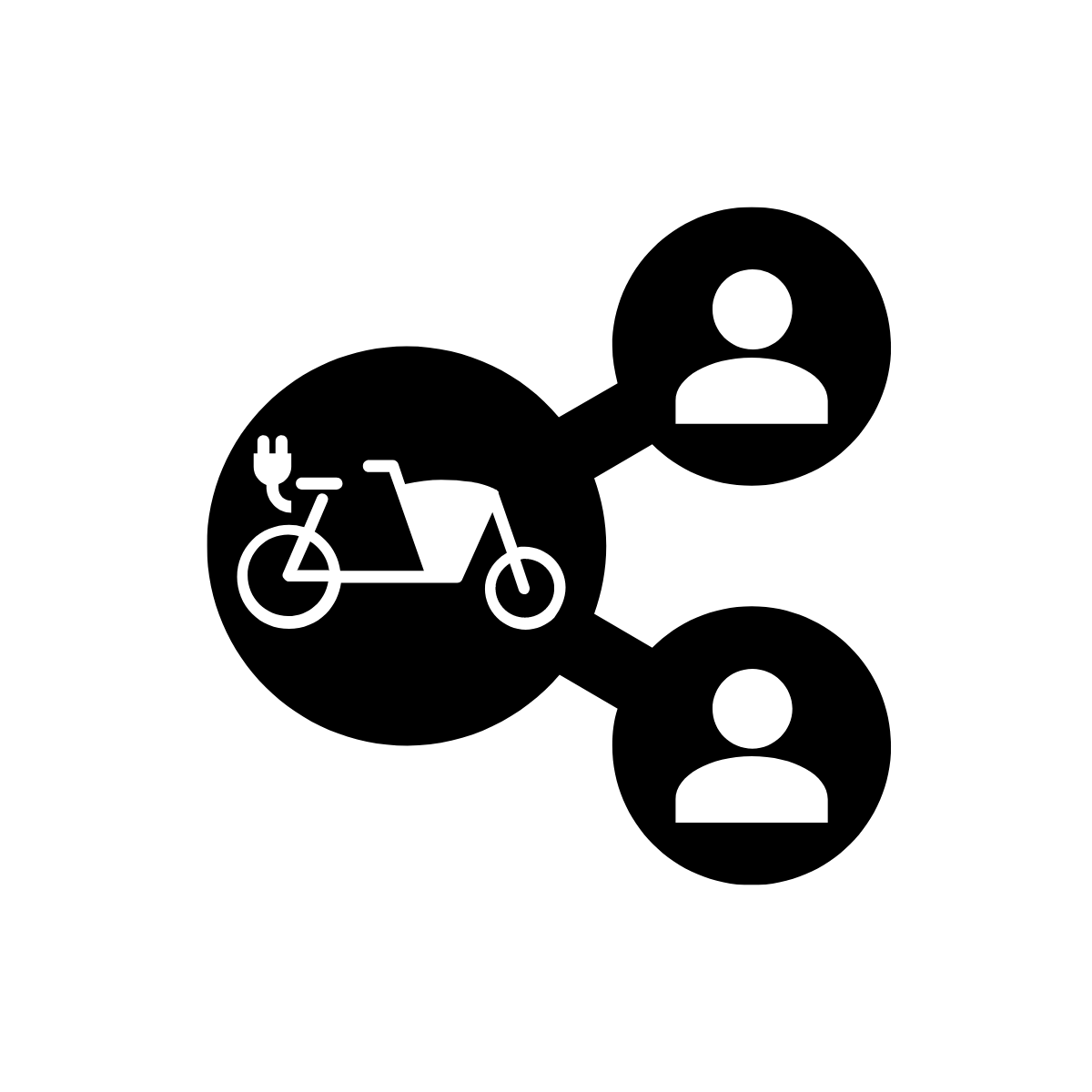 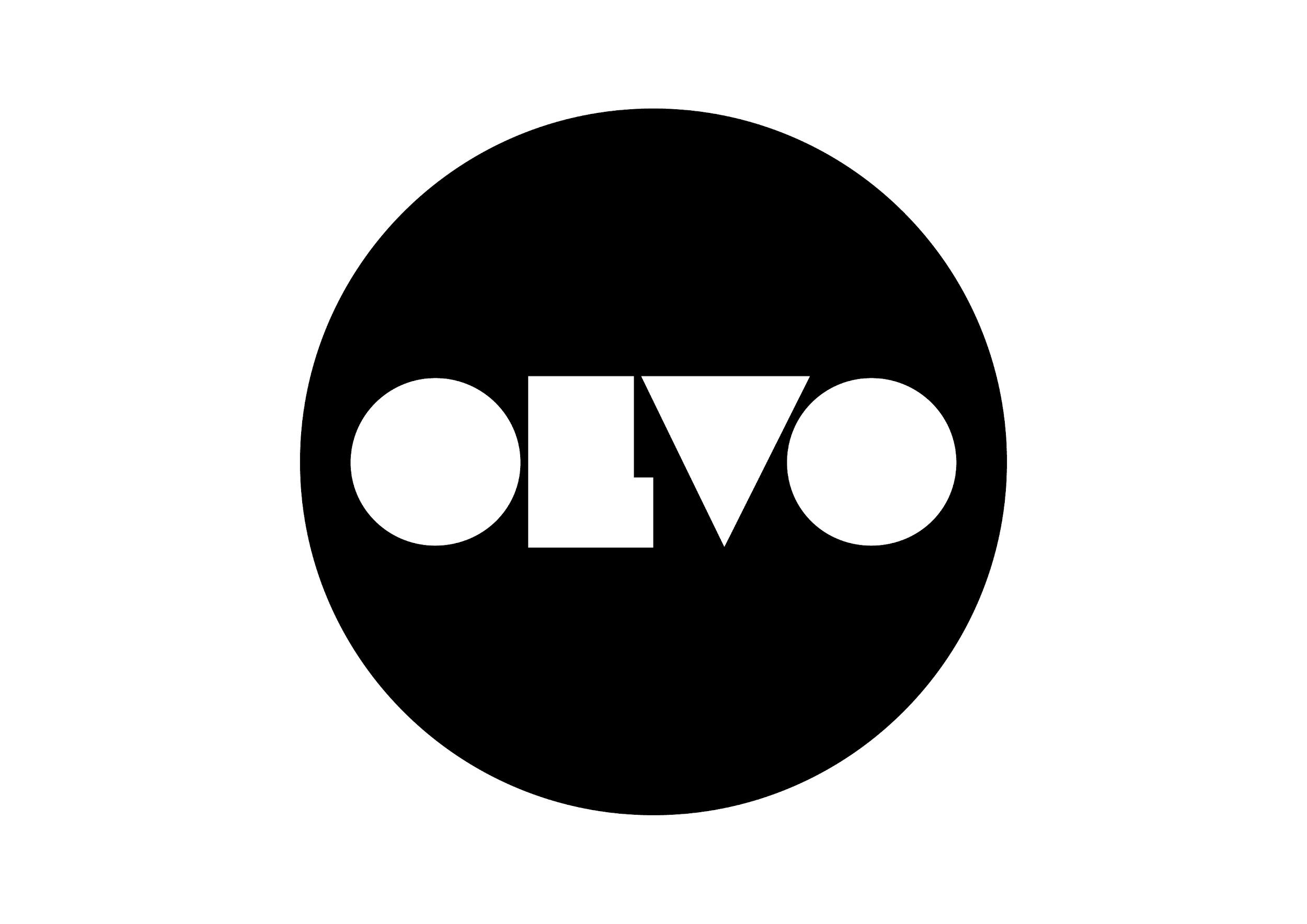 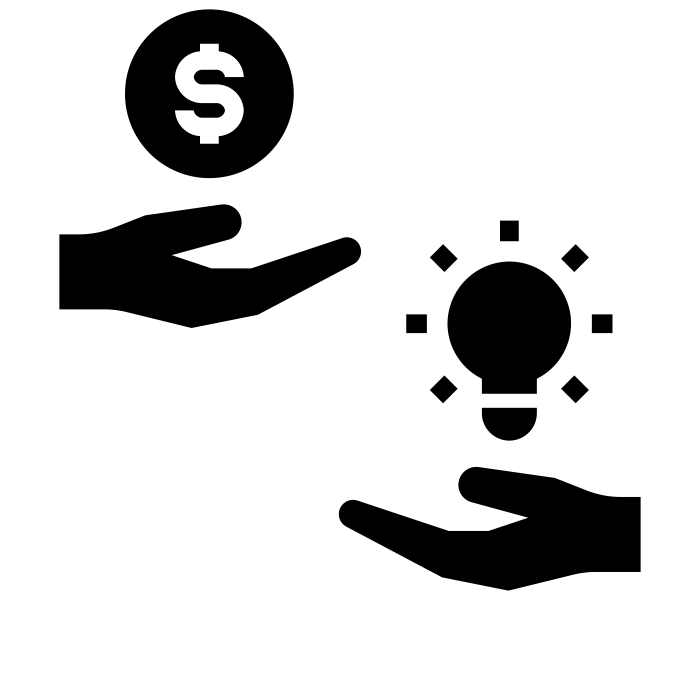 Conception d’équipements vélo-cargo
Développement d’outils orientés cyclo-logistique
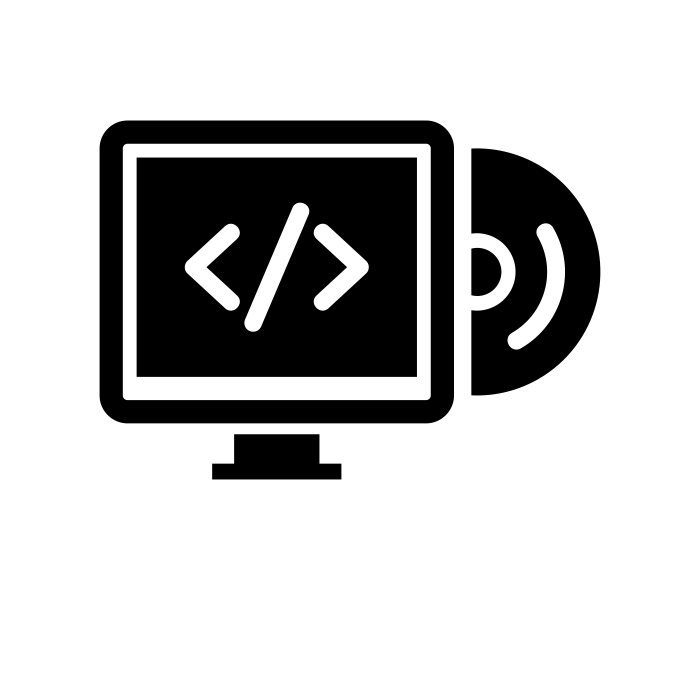 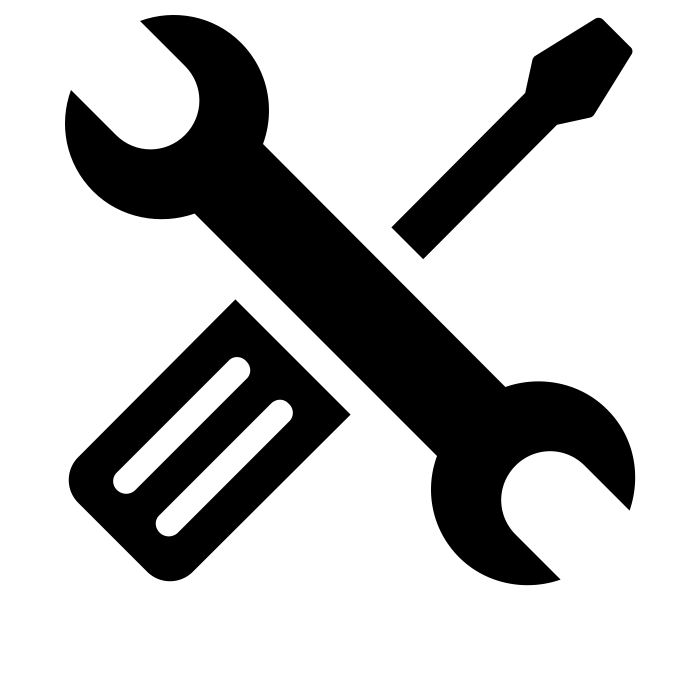 Maintenance
et réparation
de cycles
Prestations informatiques
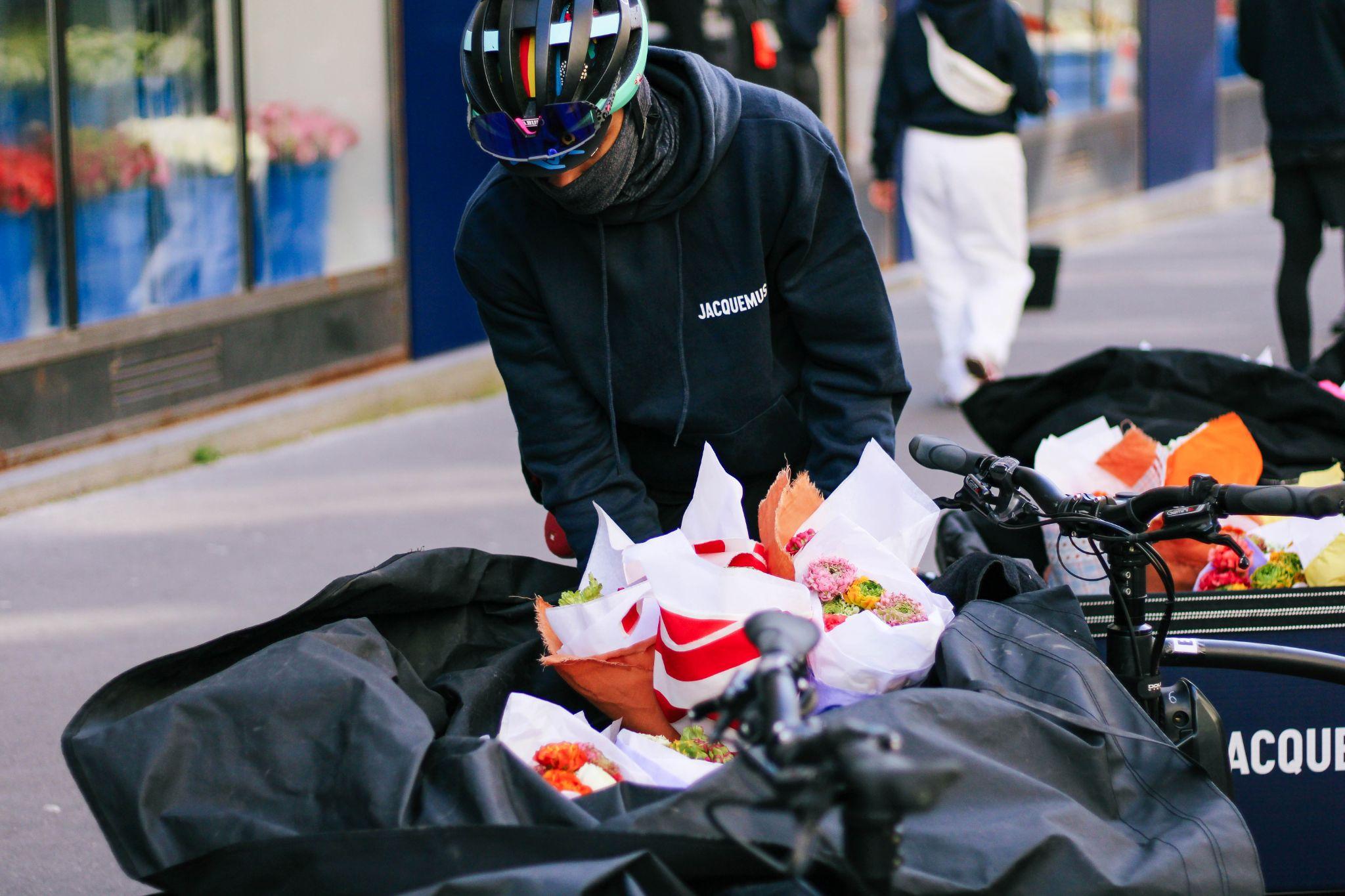 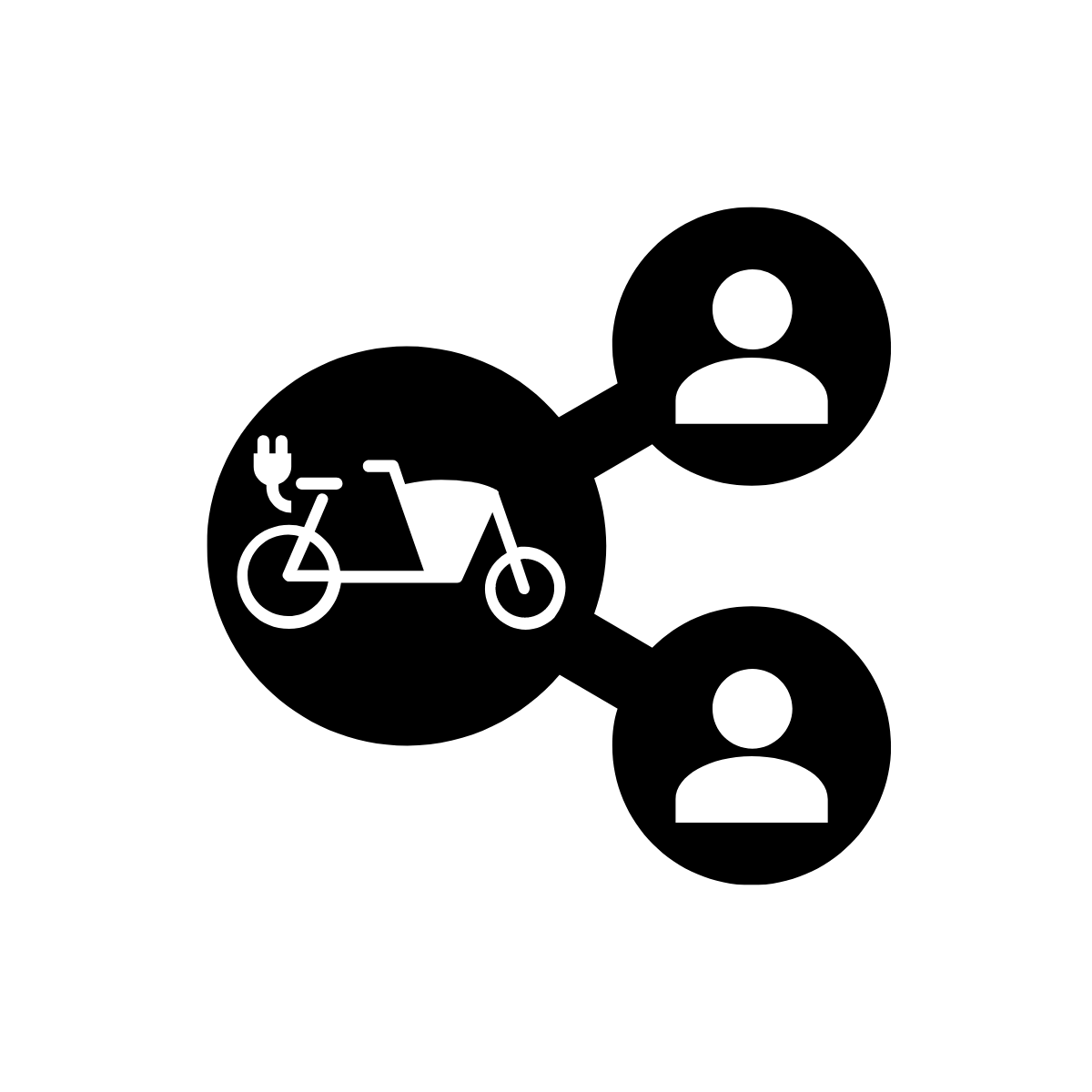 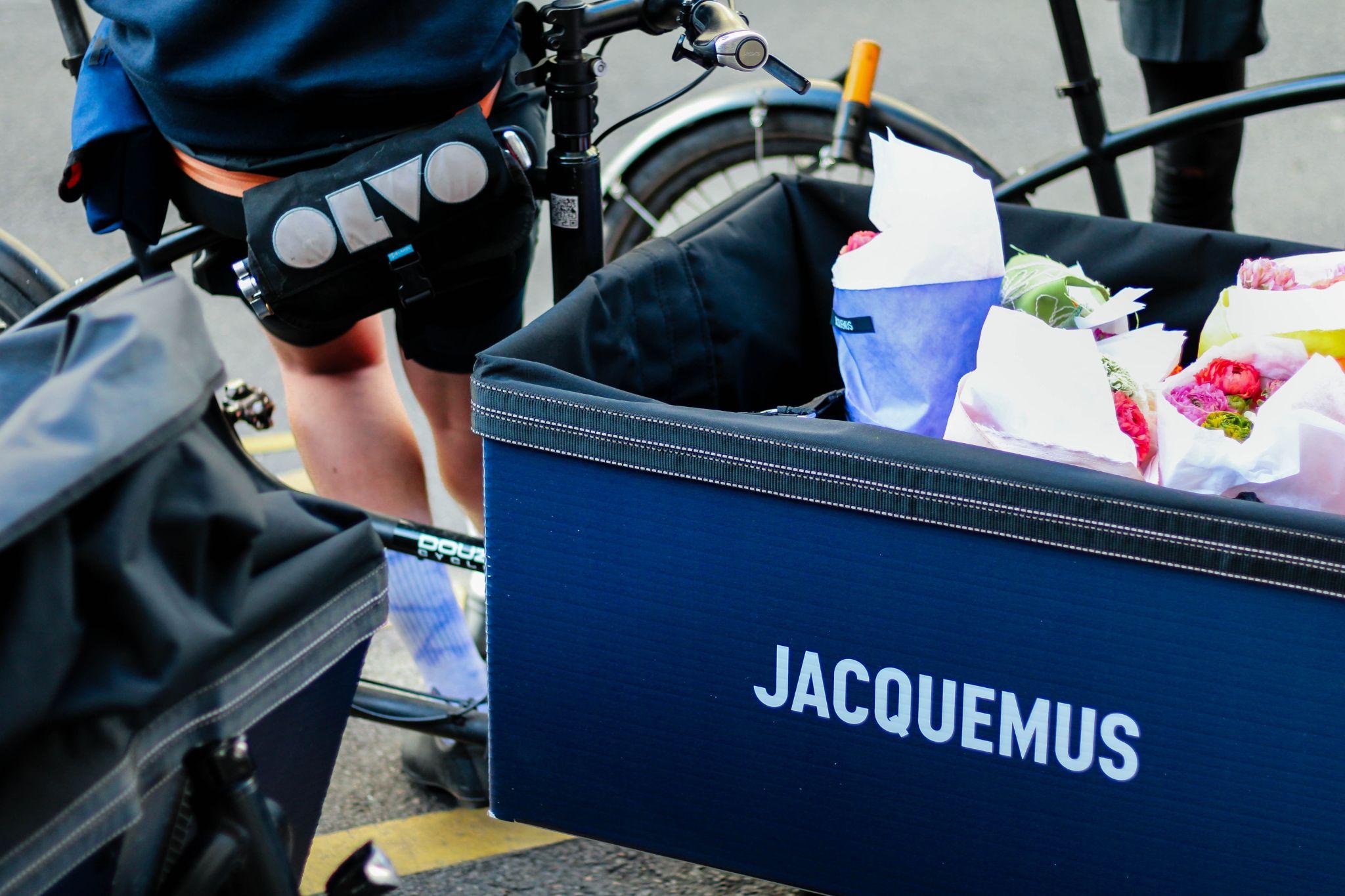 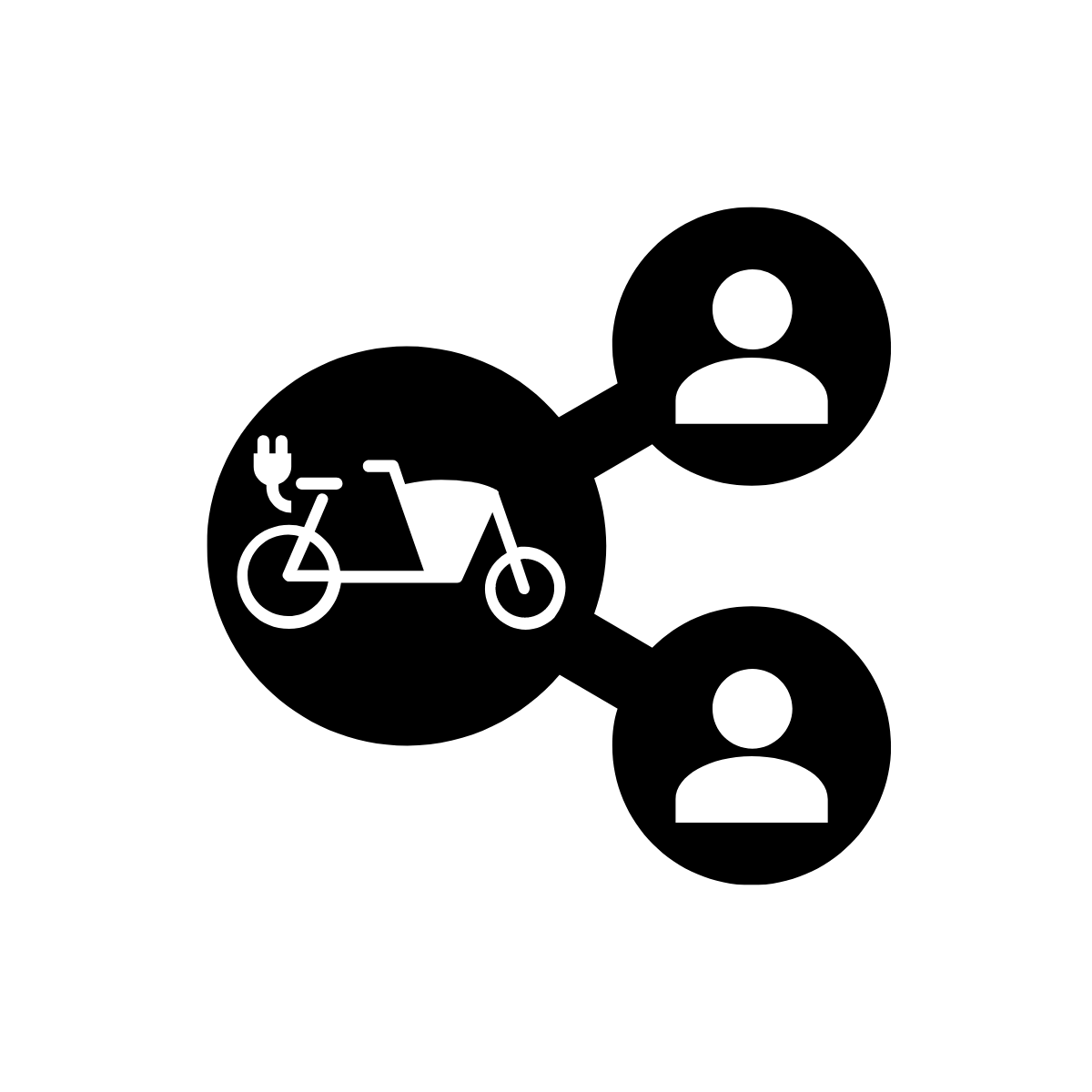 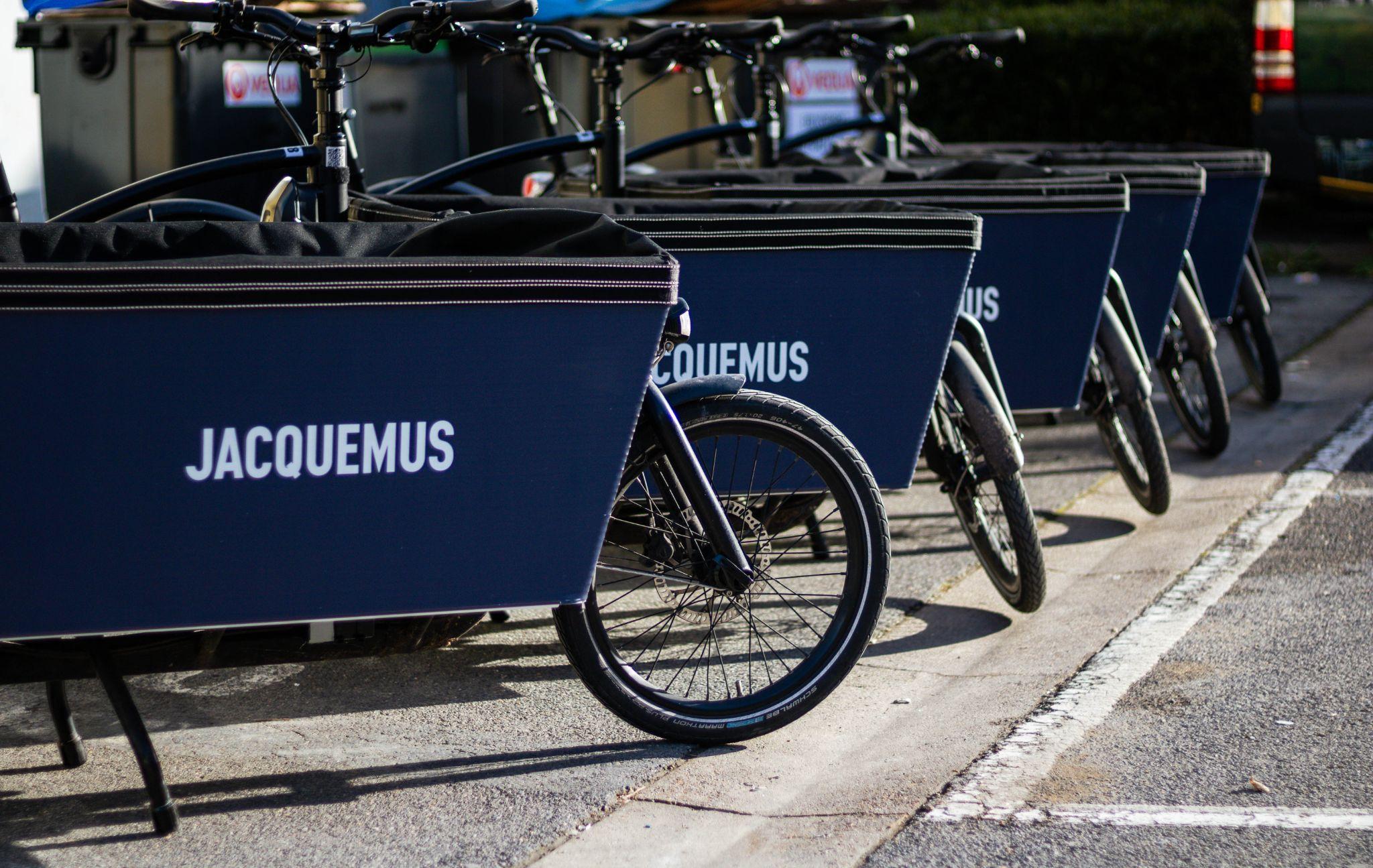 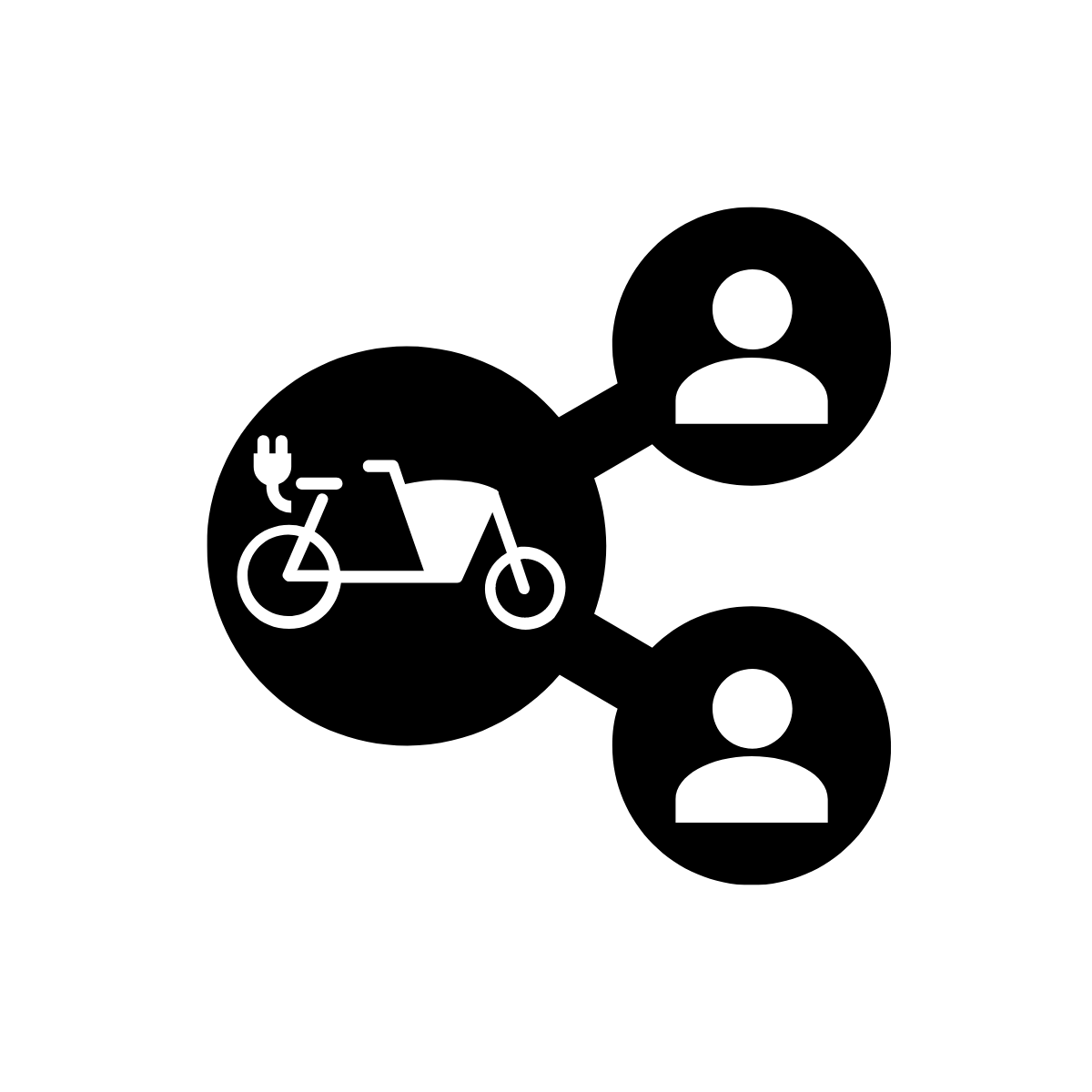 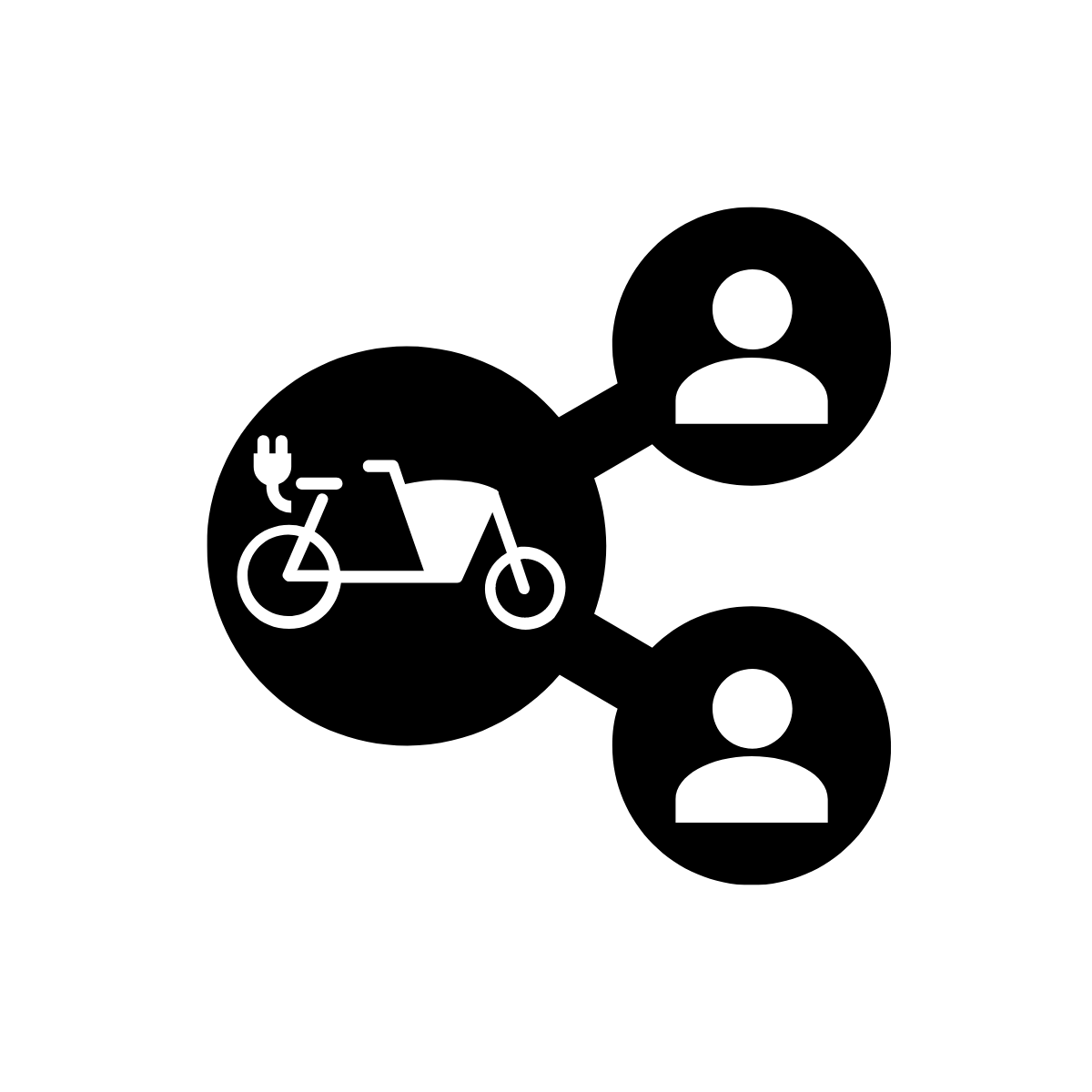 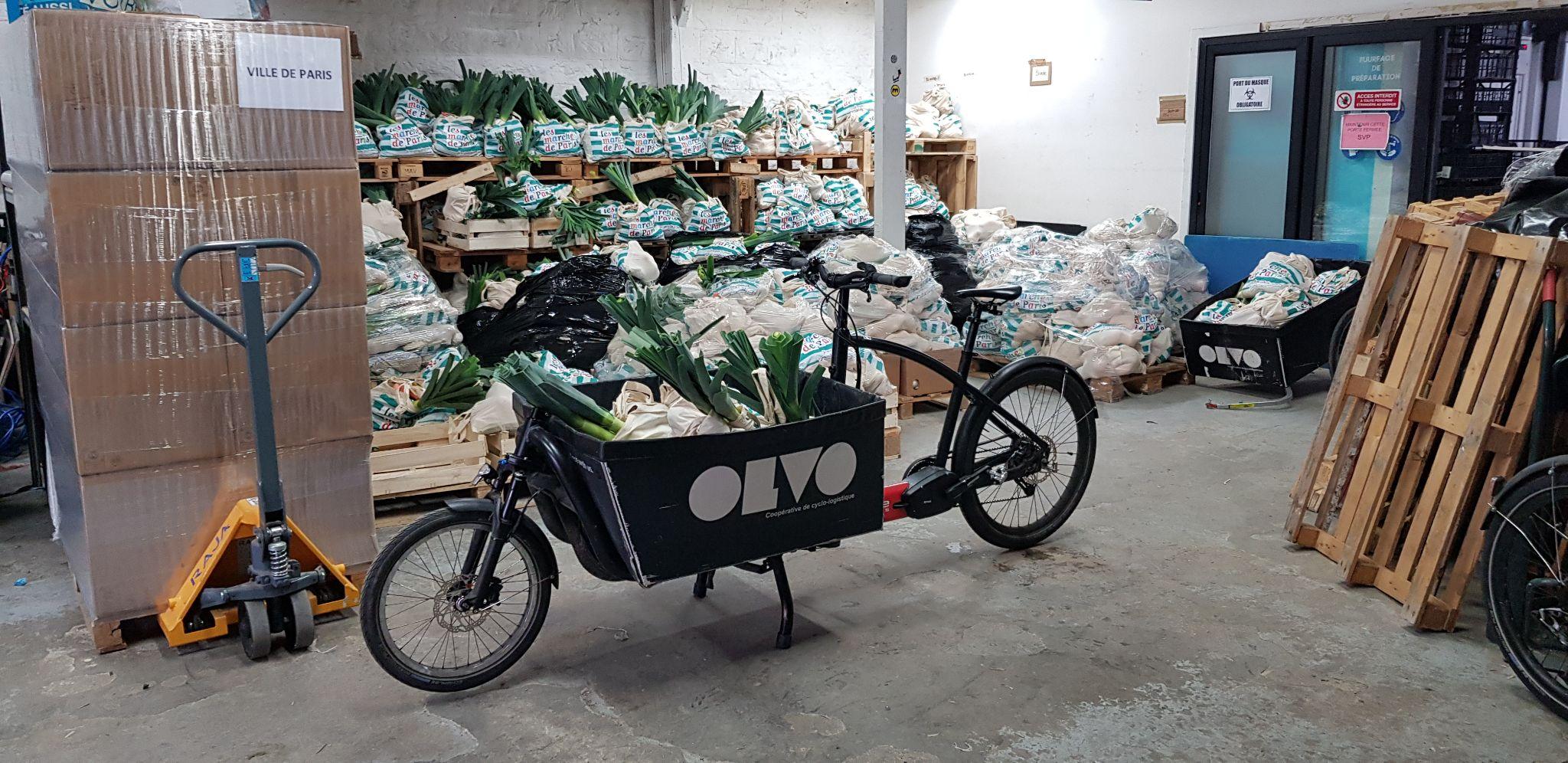 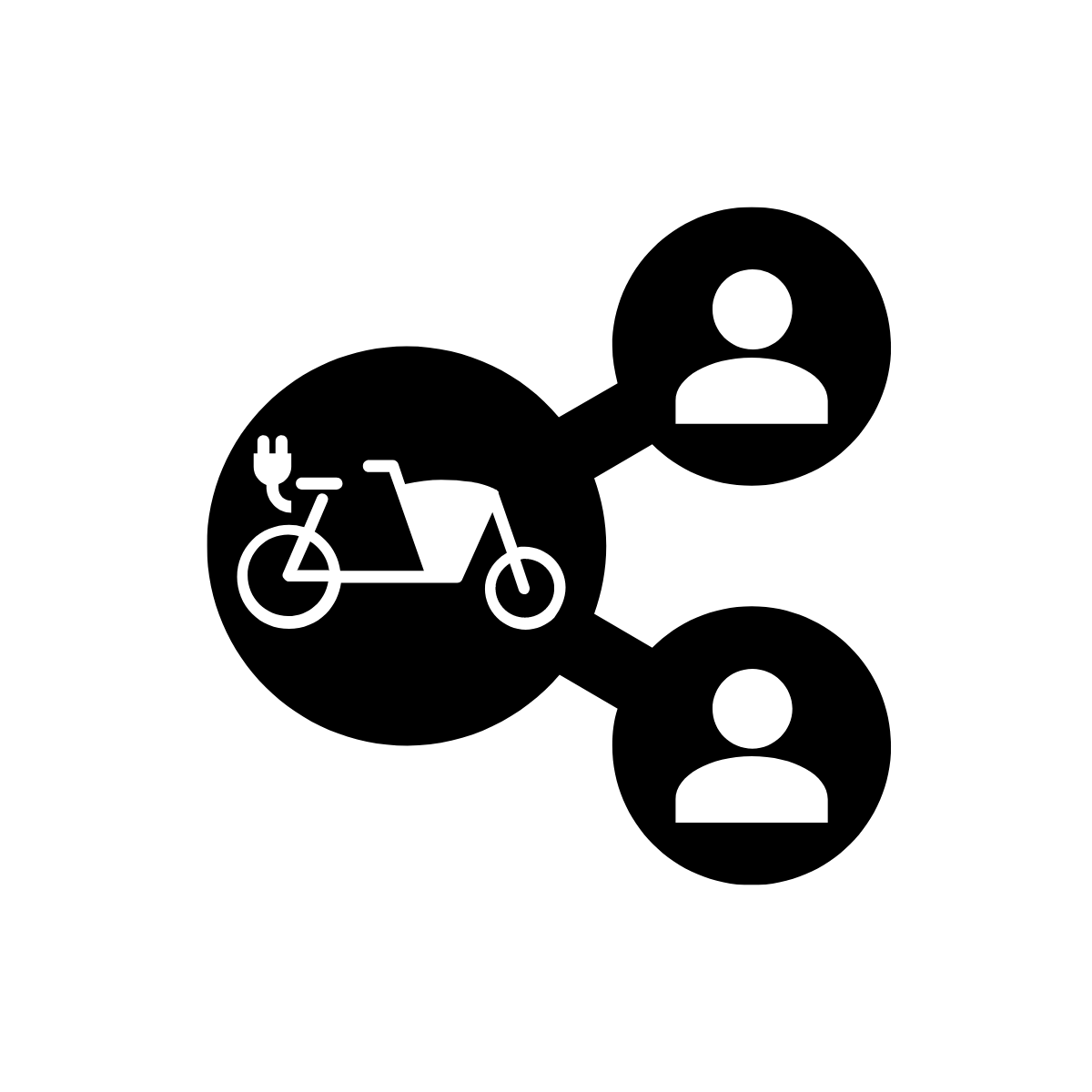 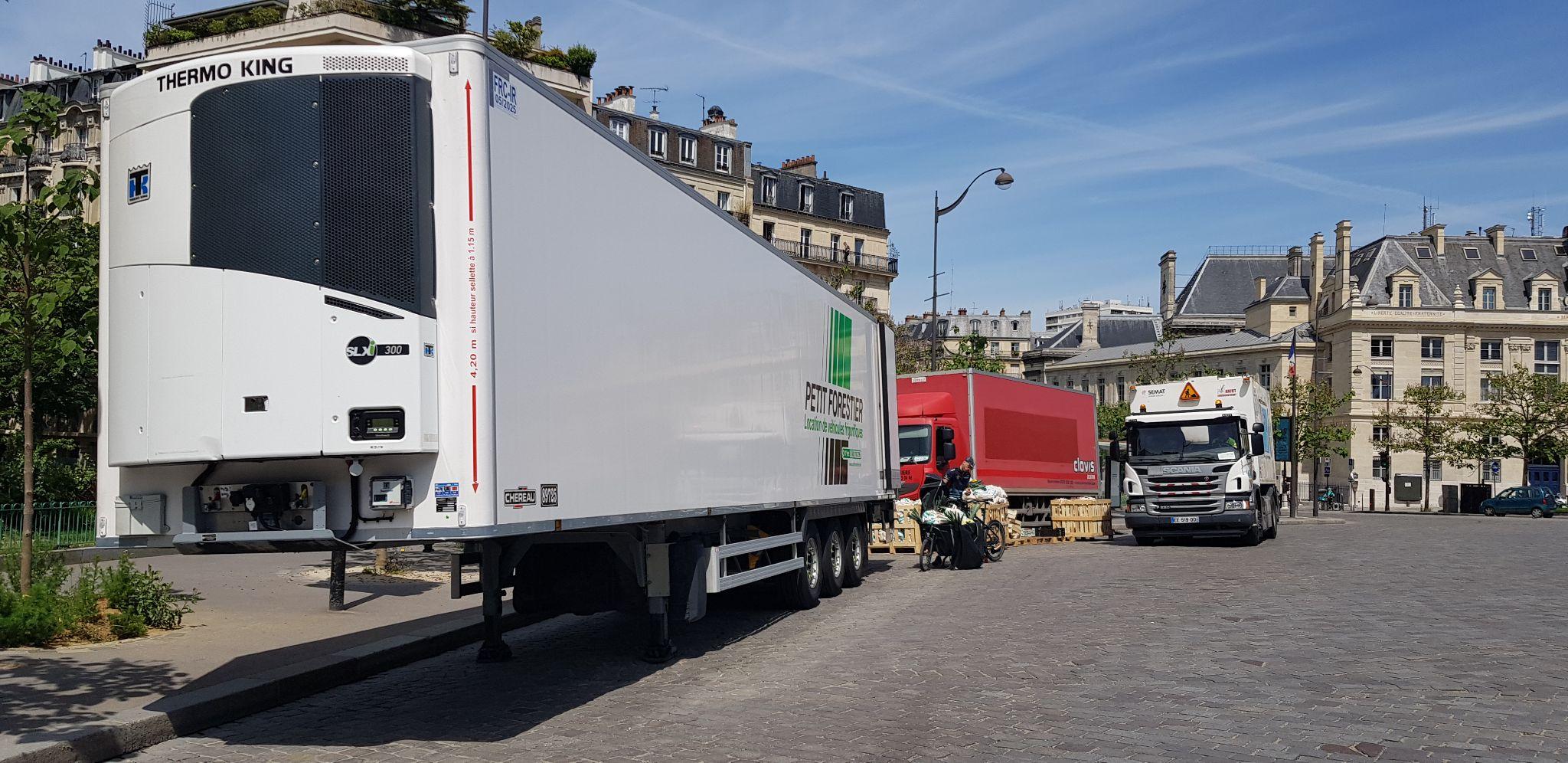 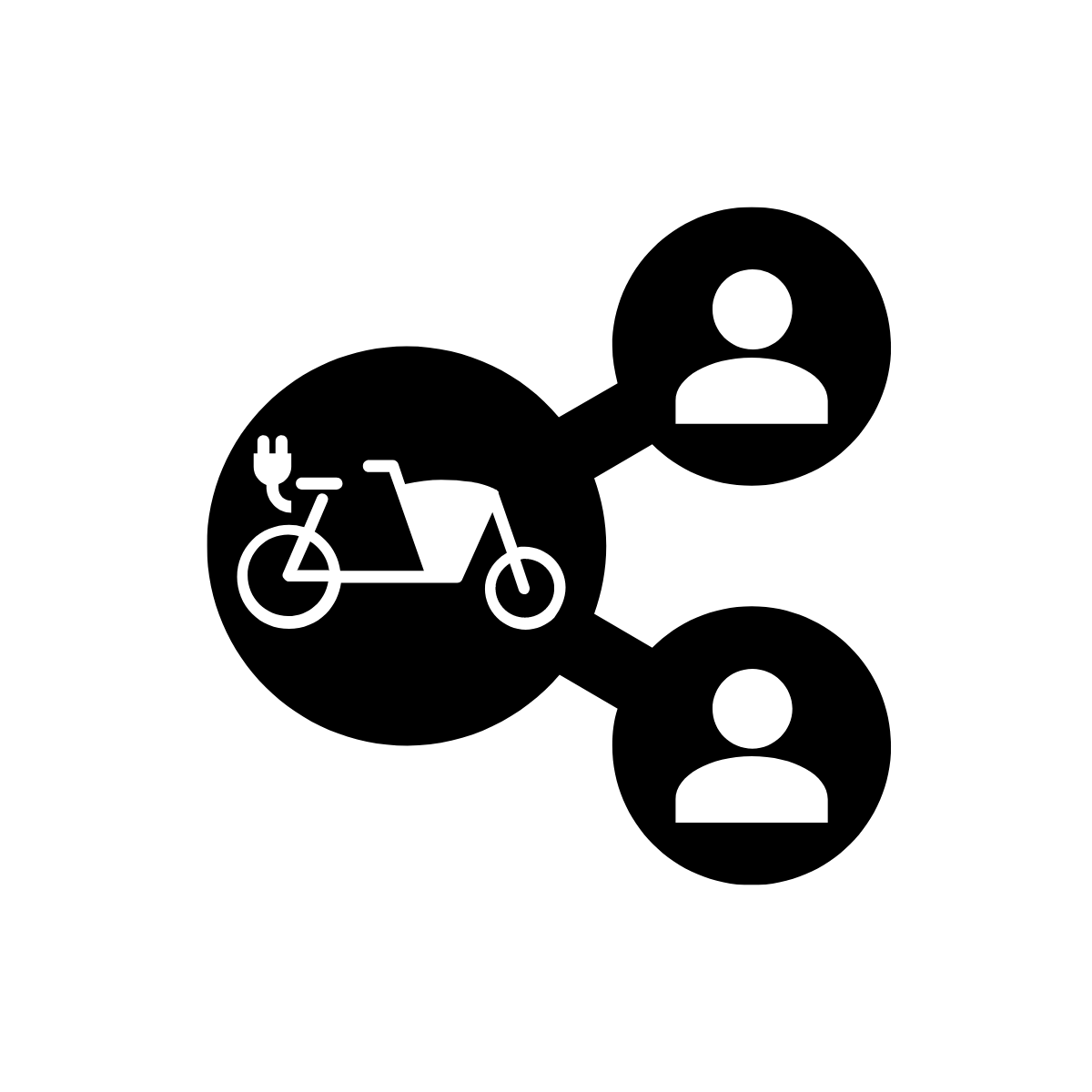 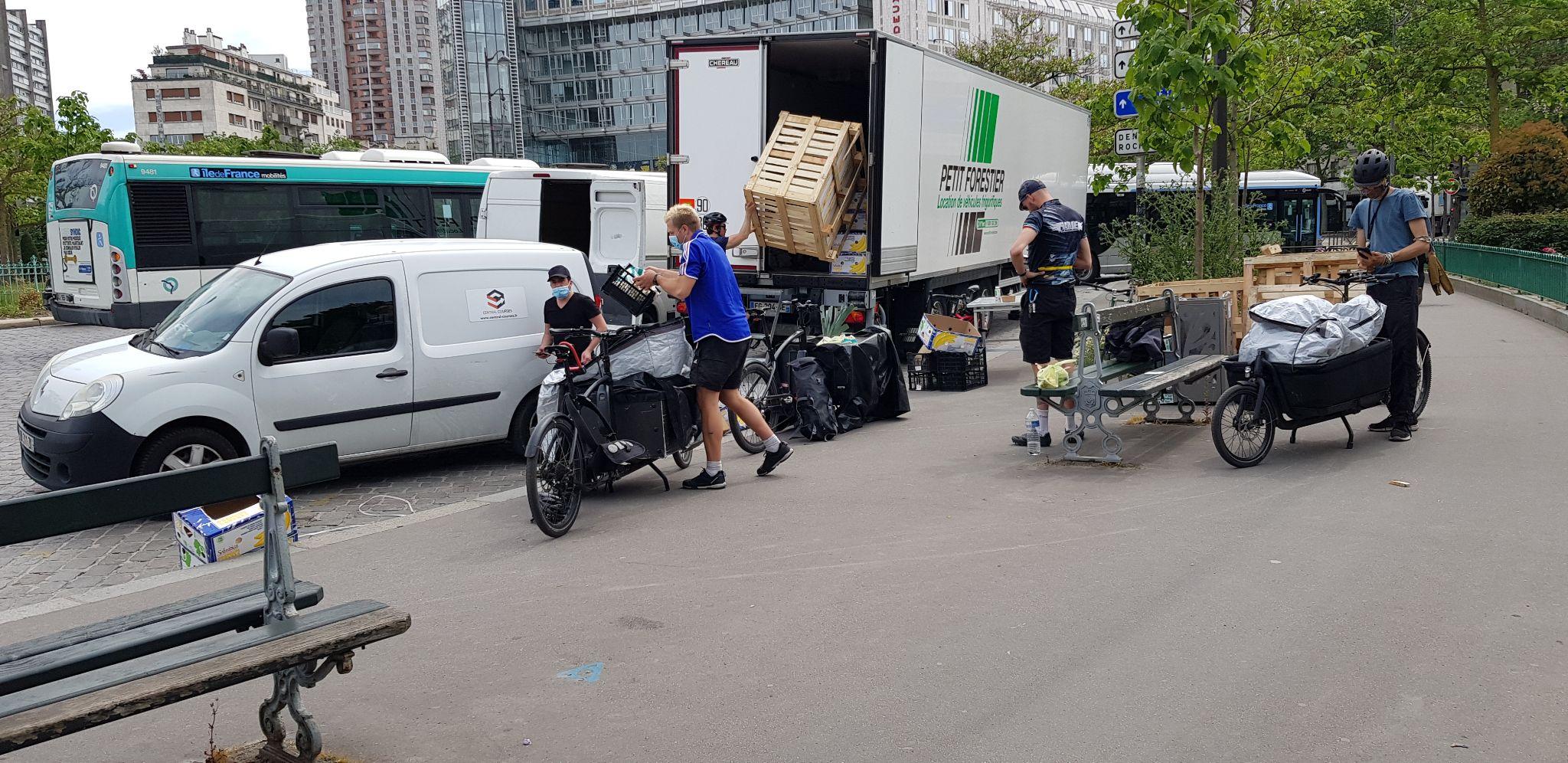 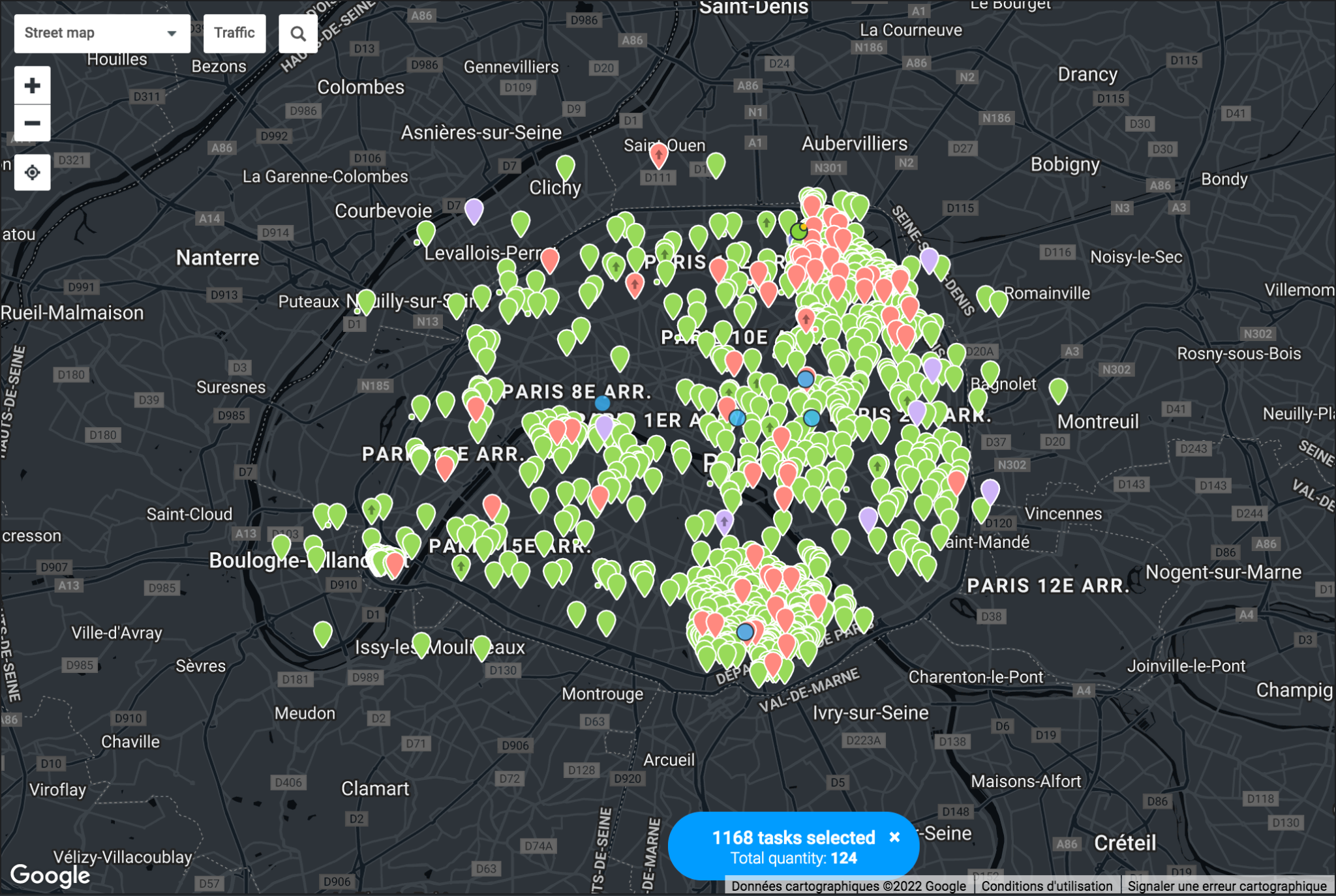 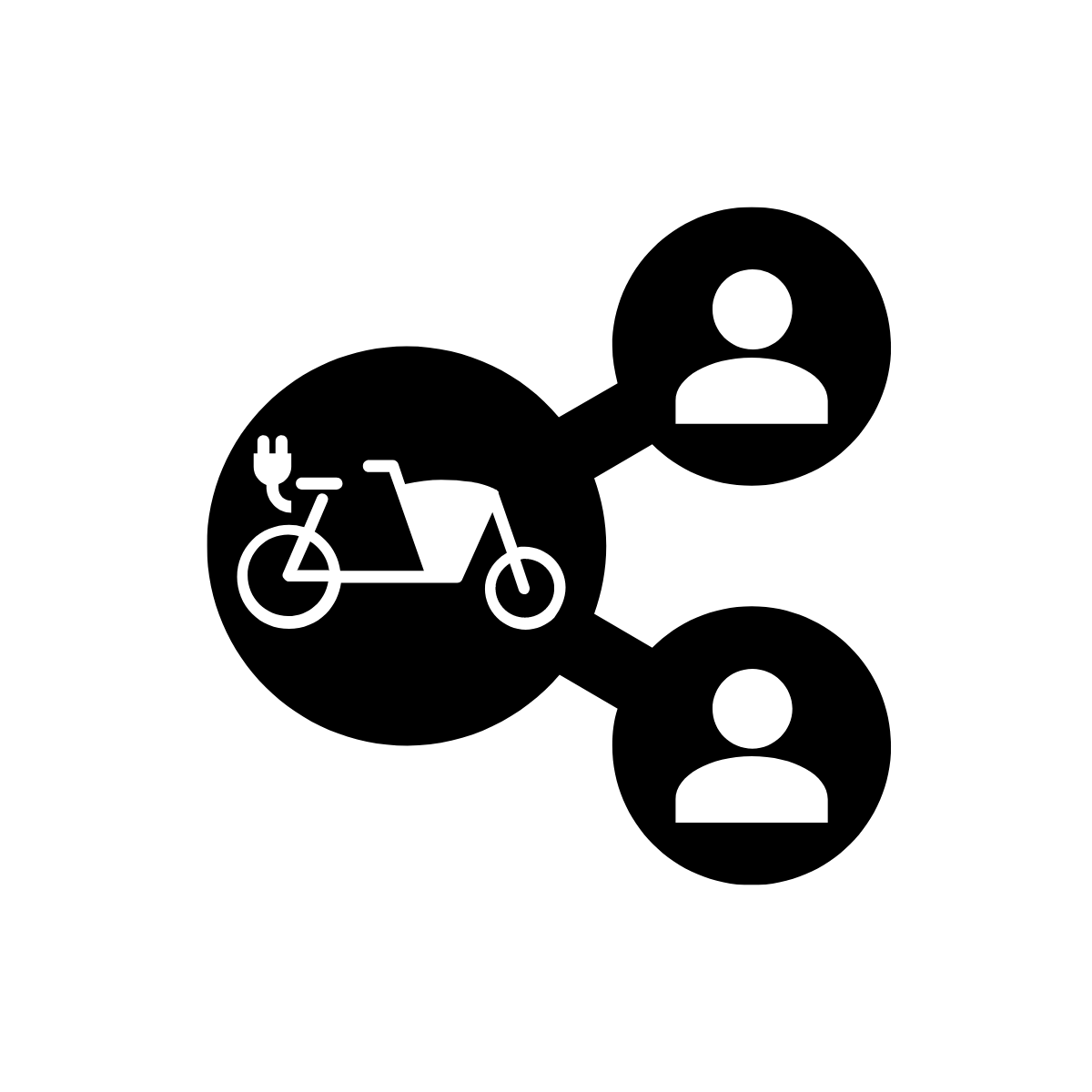 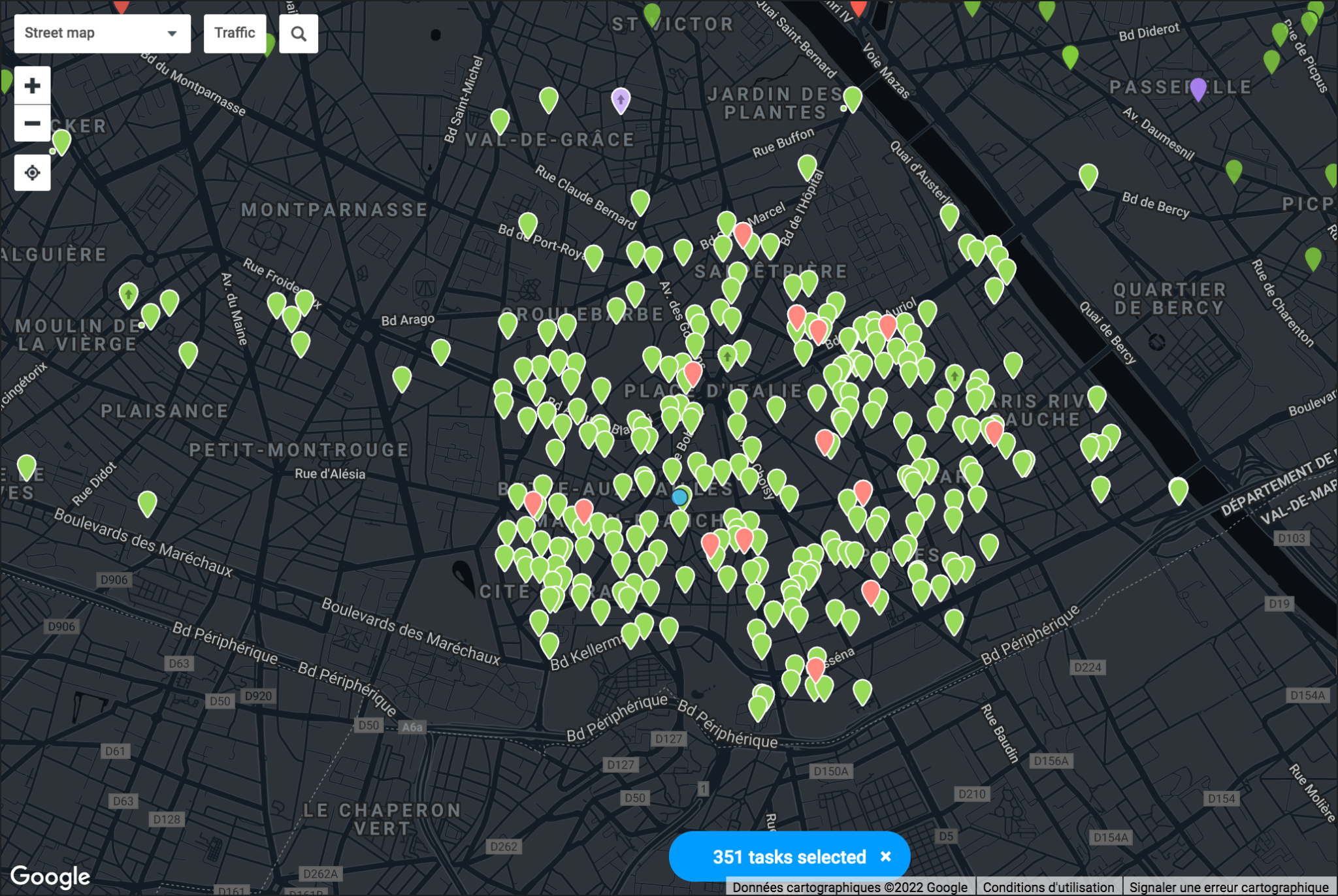 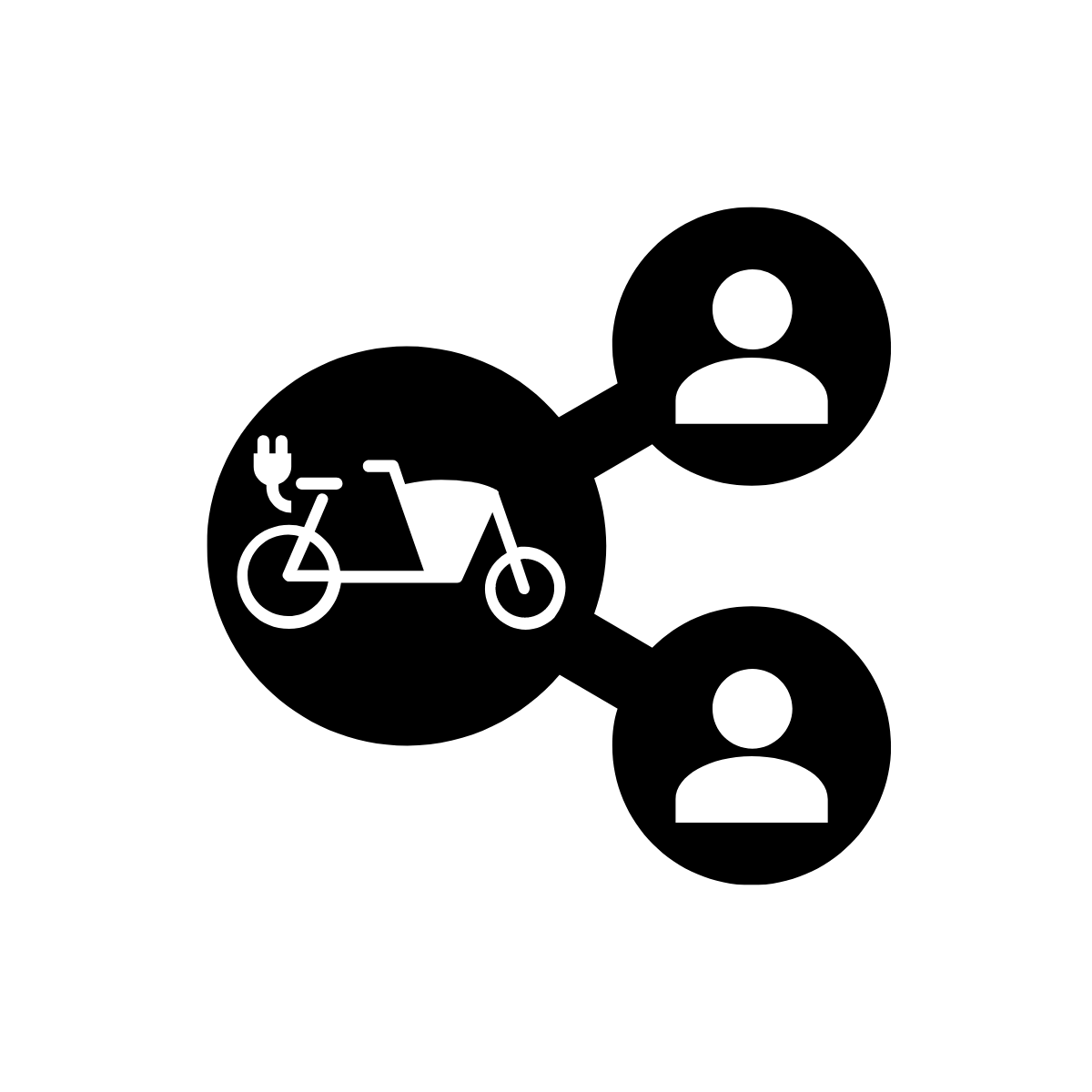 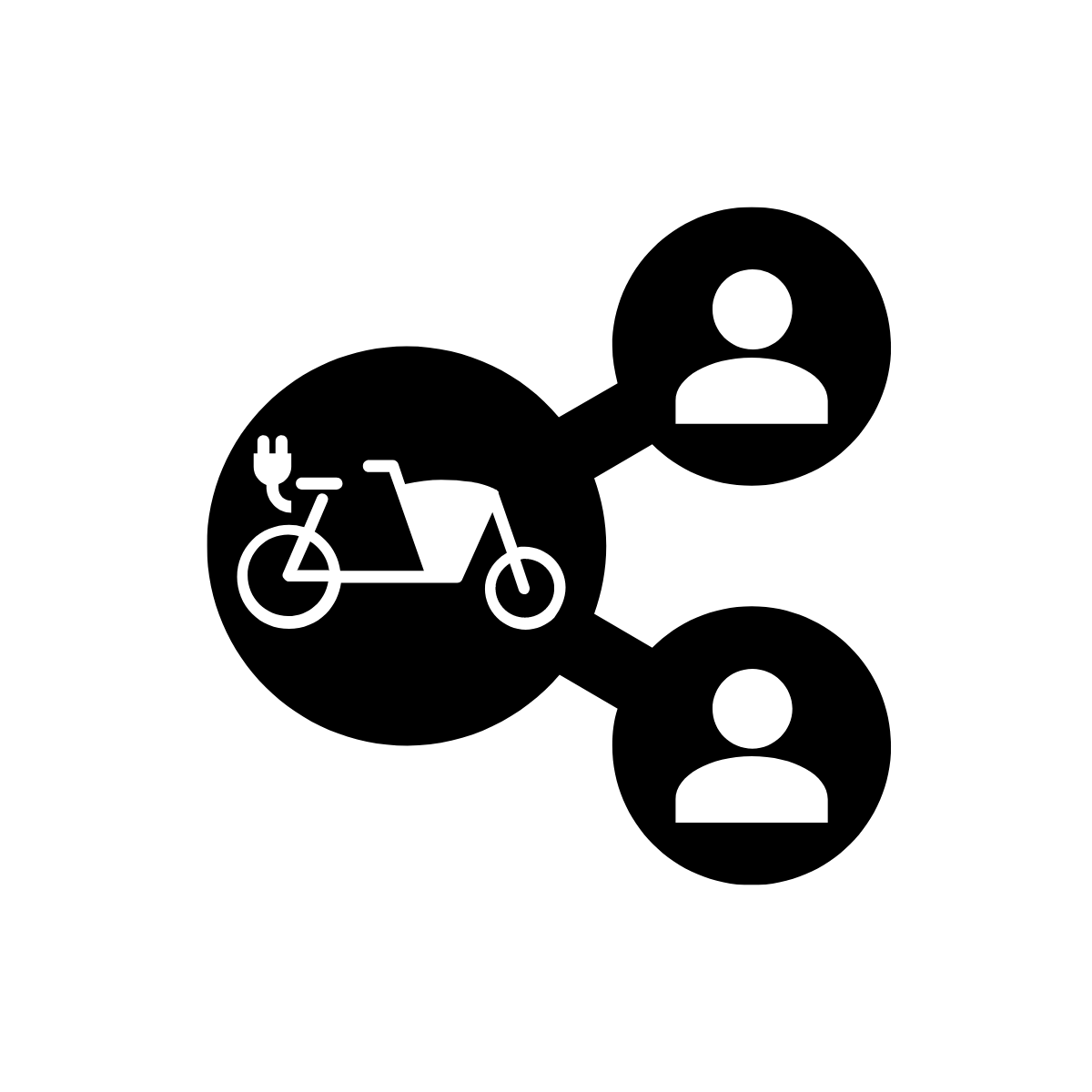 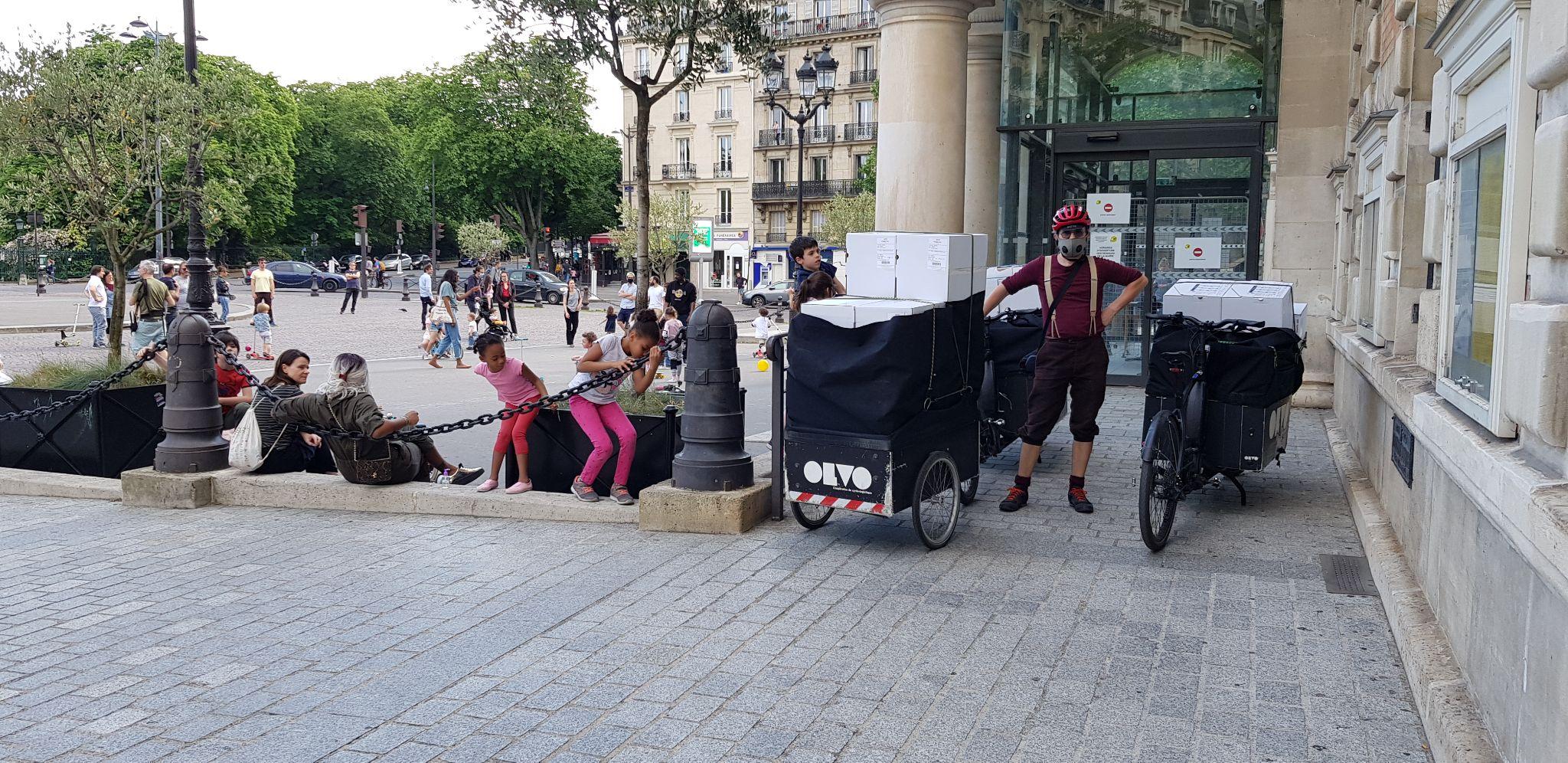 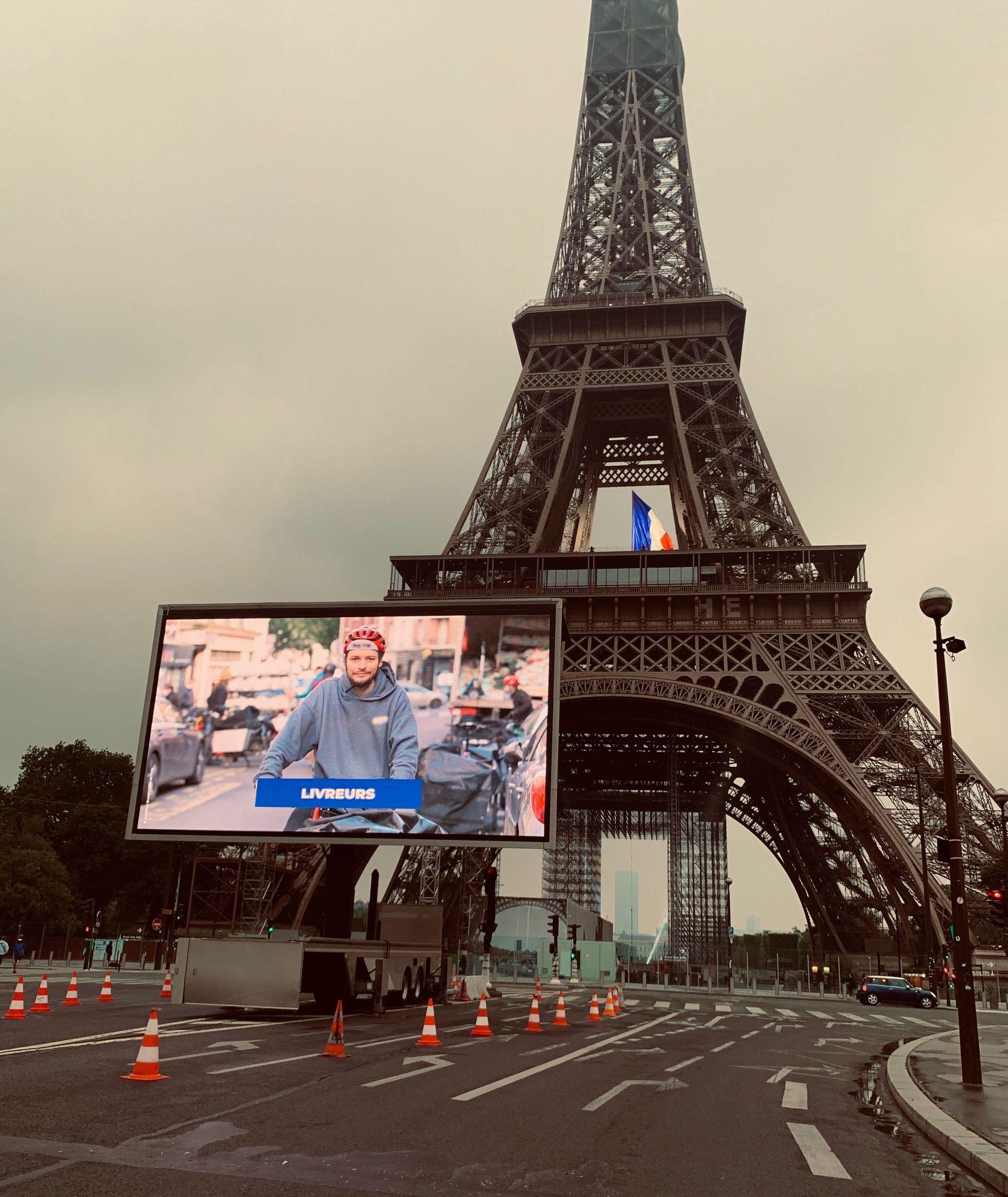 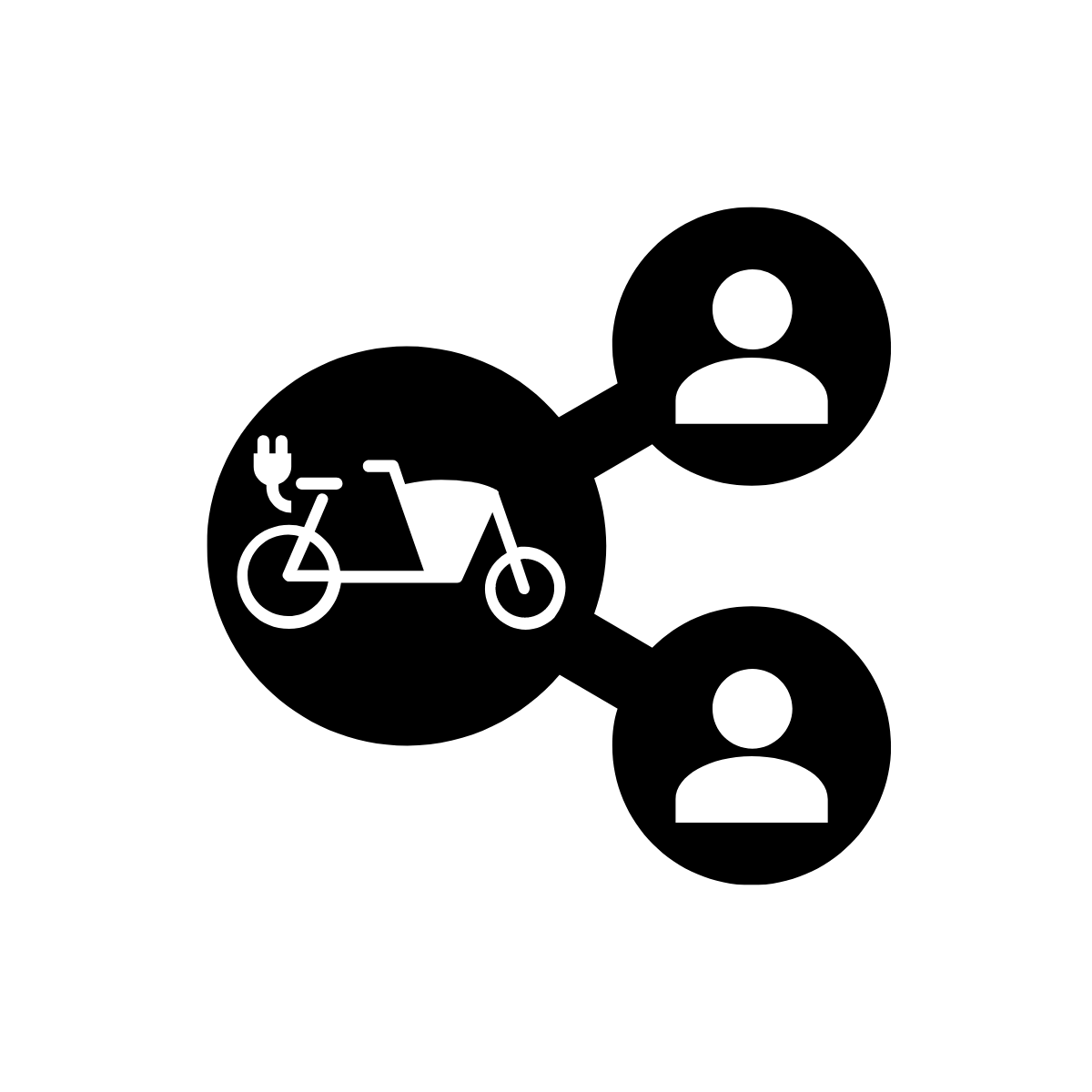 Périmètre d’action
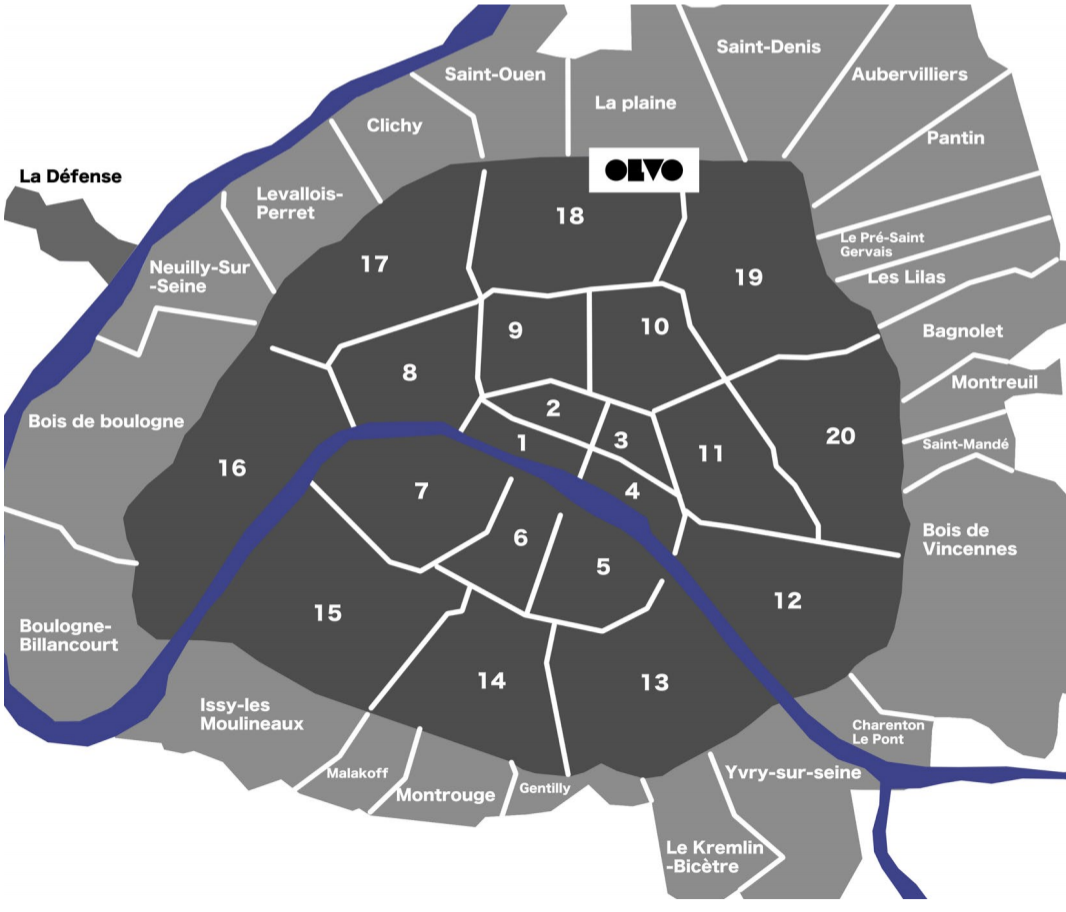 Paris intra-muros
Toutes les villes de banlieue limitrophe
Communes de la Défense (Puteaux, Courbevoie)
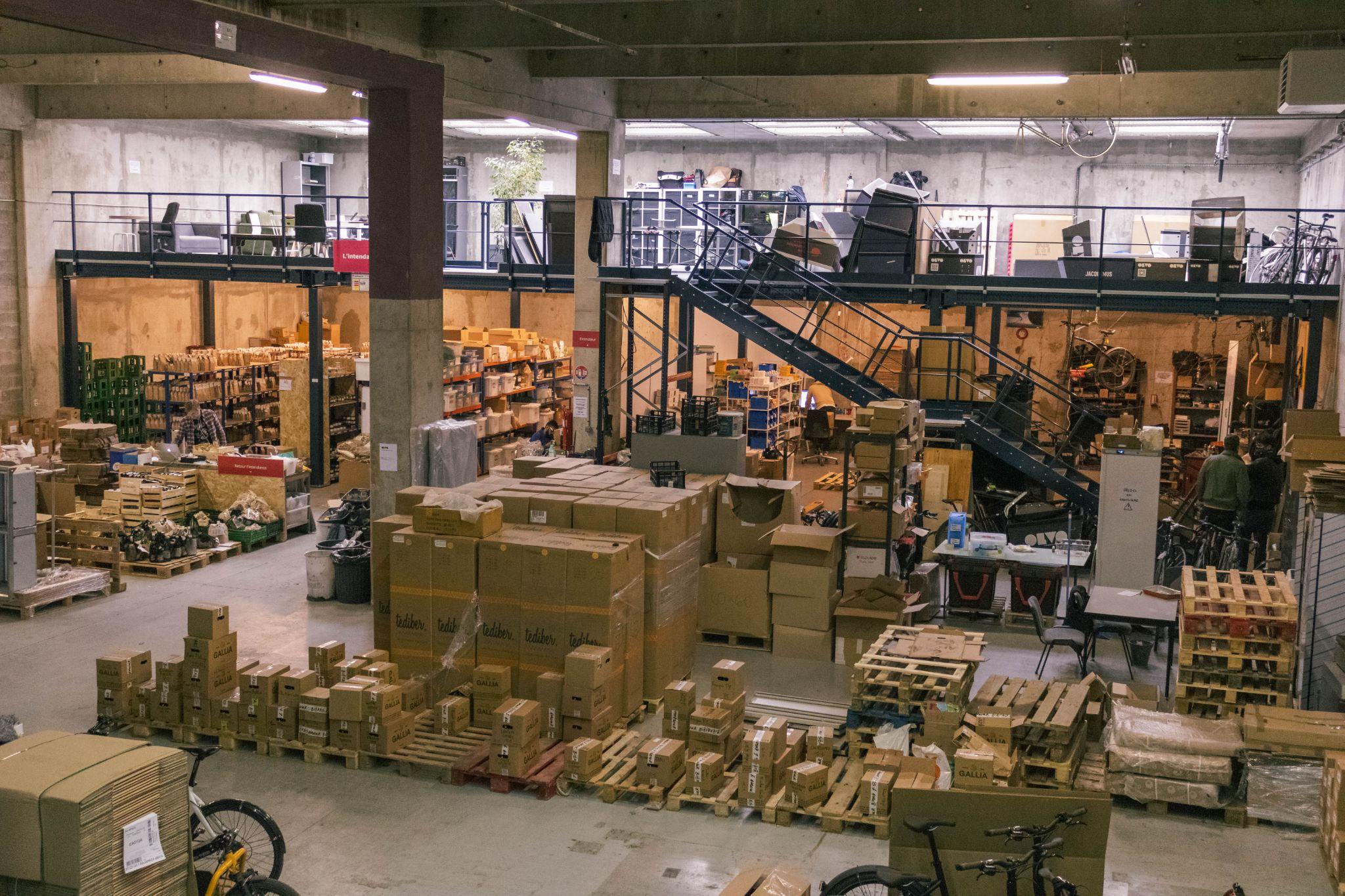 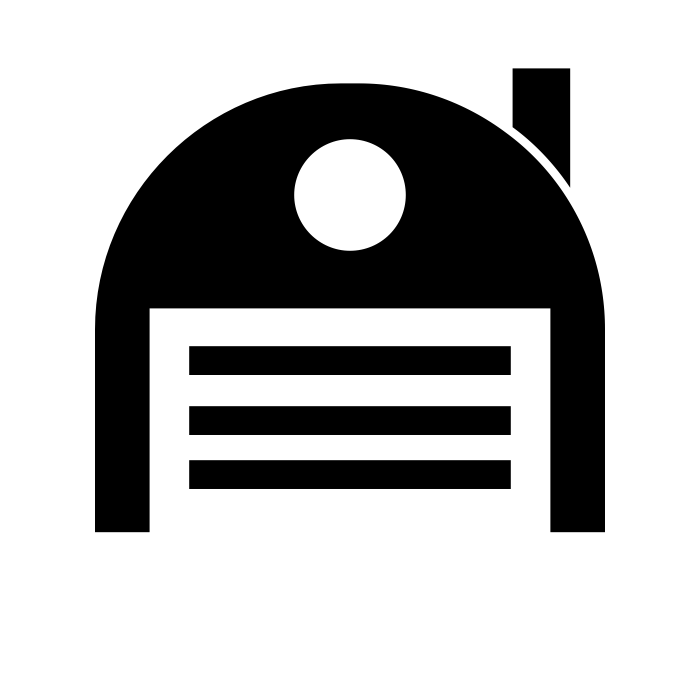 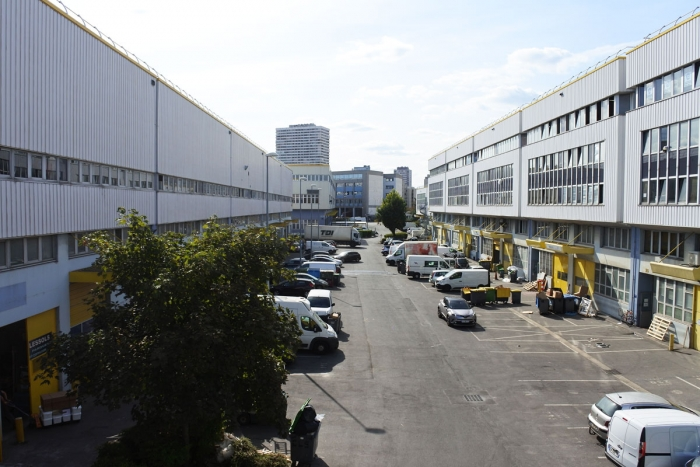 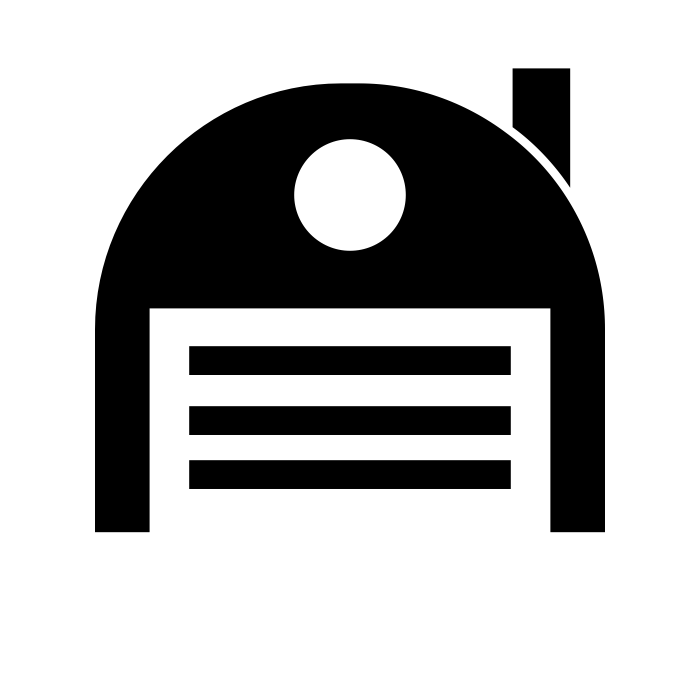 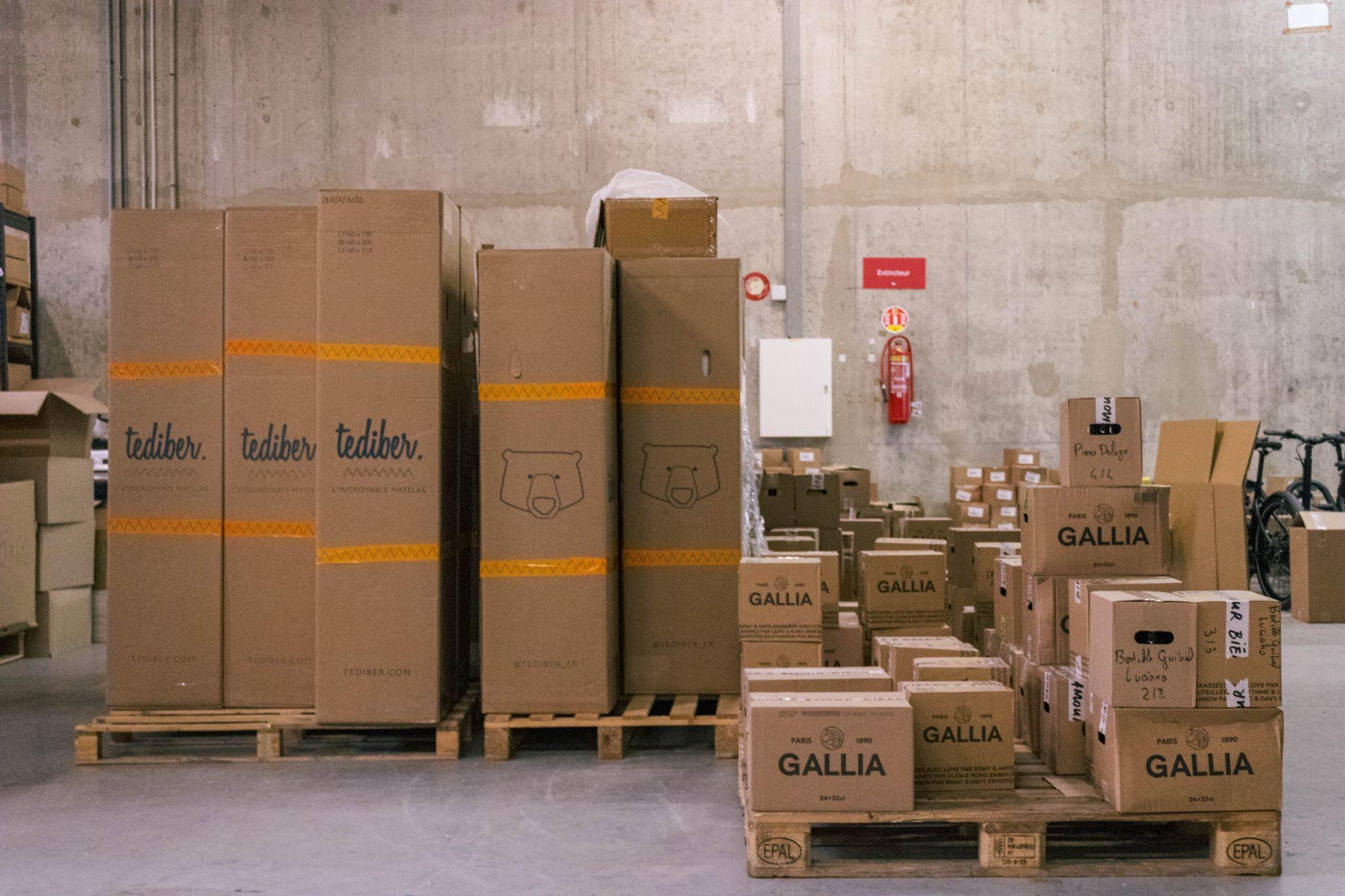 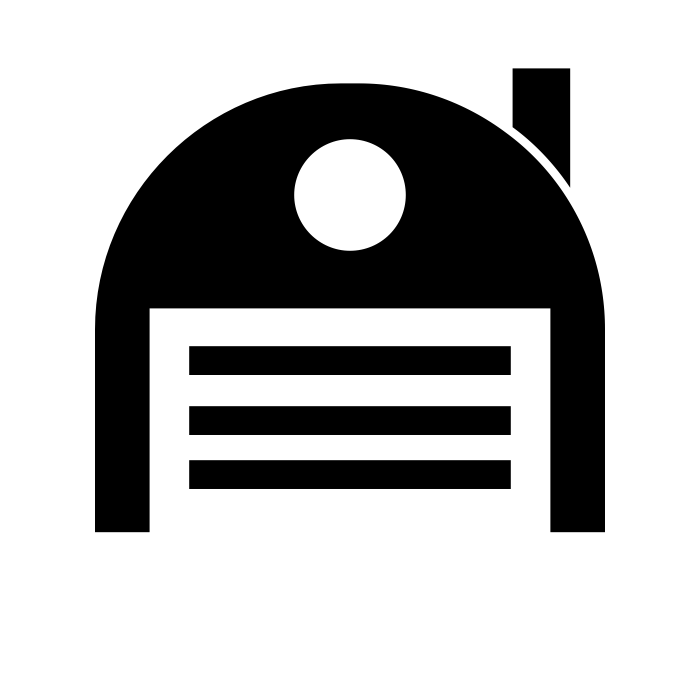 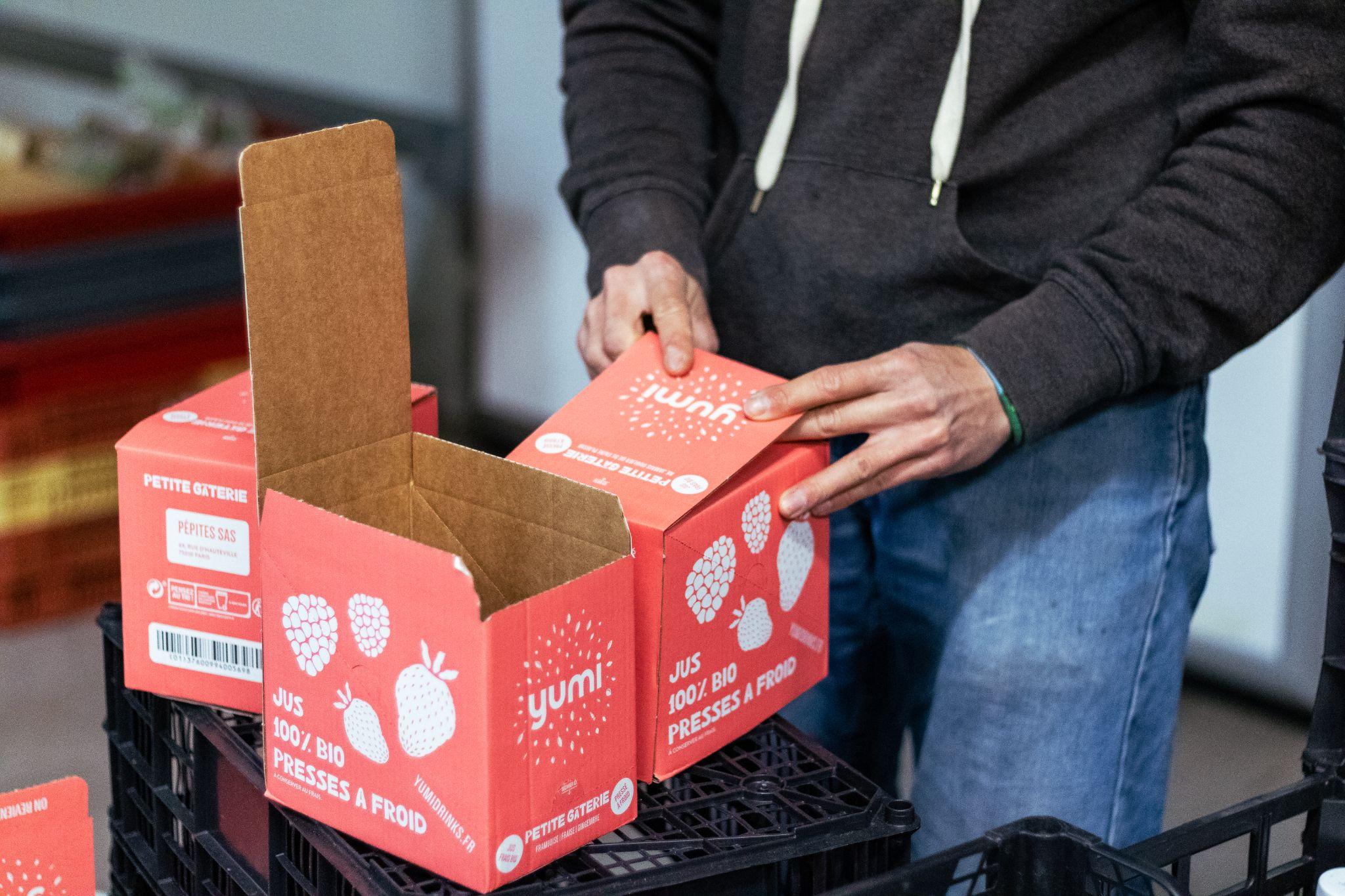 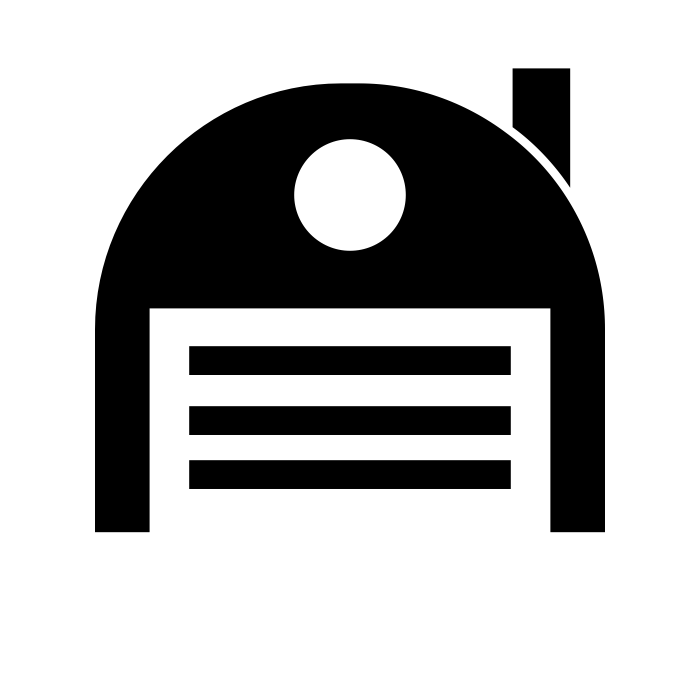 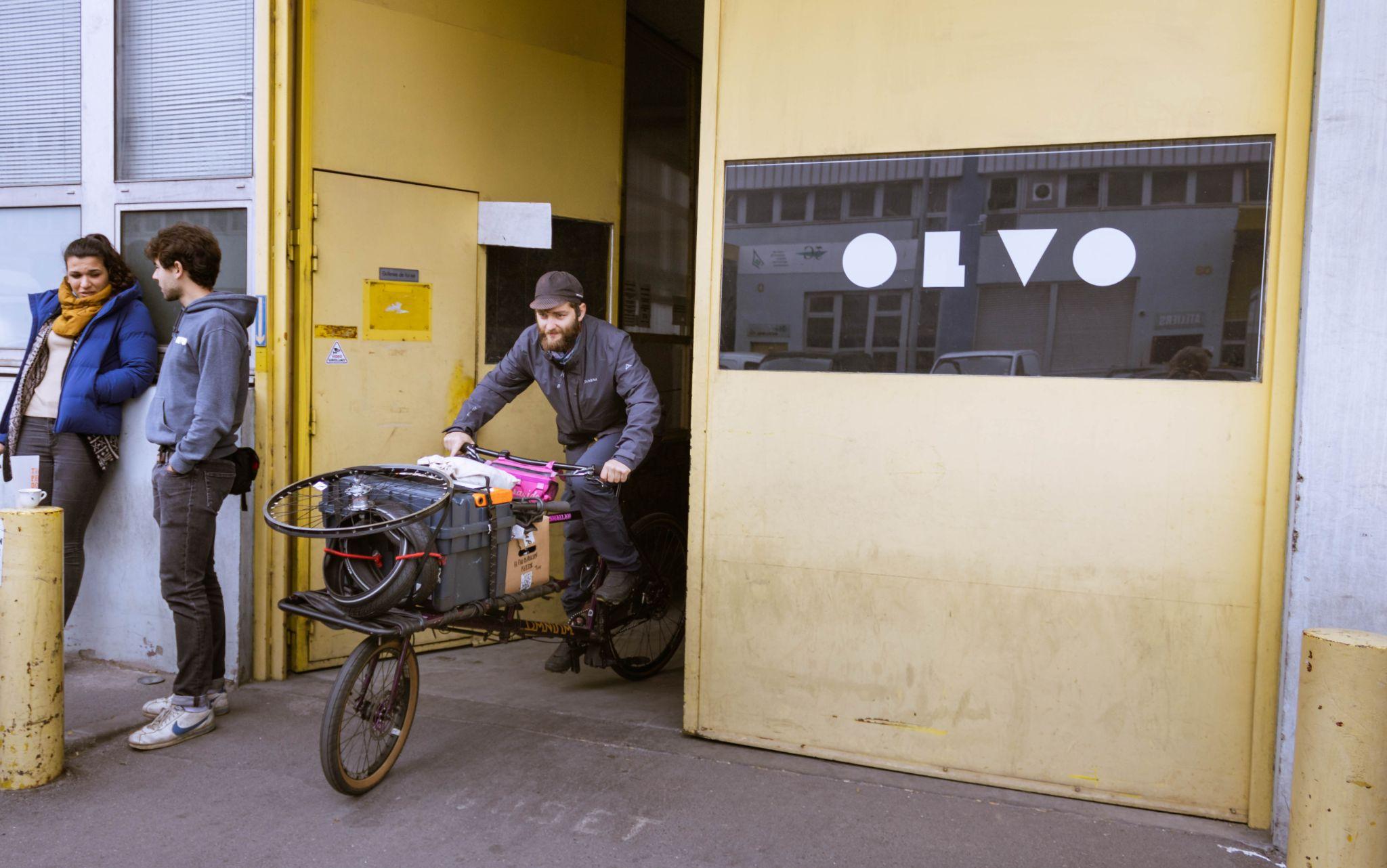 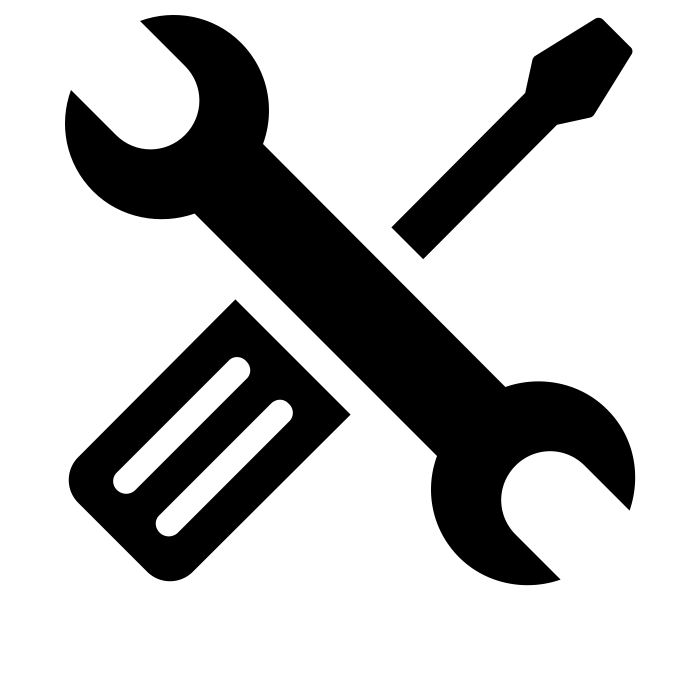 2020
2021
CA = 1,16 m€ (+ 37% N-1)

    Résultat net = 15 k€

      ETP en fin d’année = 27
CA = 1,6 - 1,7 m€ (+ 35-45%)

Résultat net = 10-30 k€

ETP en fin d’année = 38
Entreprise saine sur le plan financier
Fort potentiel de création d’emplois
Écosystème concurrentiel de la livraison à domicile sur Paris (colis petits à moyens)
Délai de livraison court
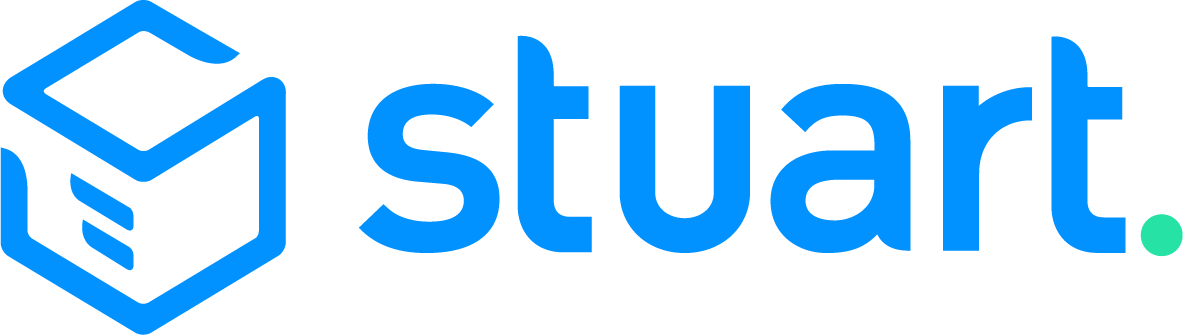 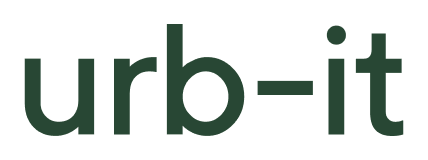 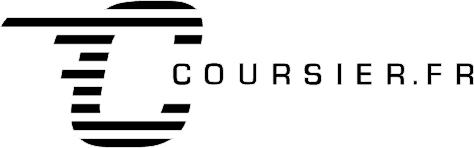 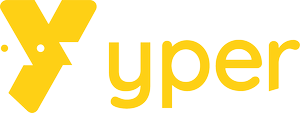 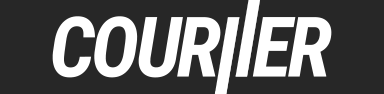 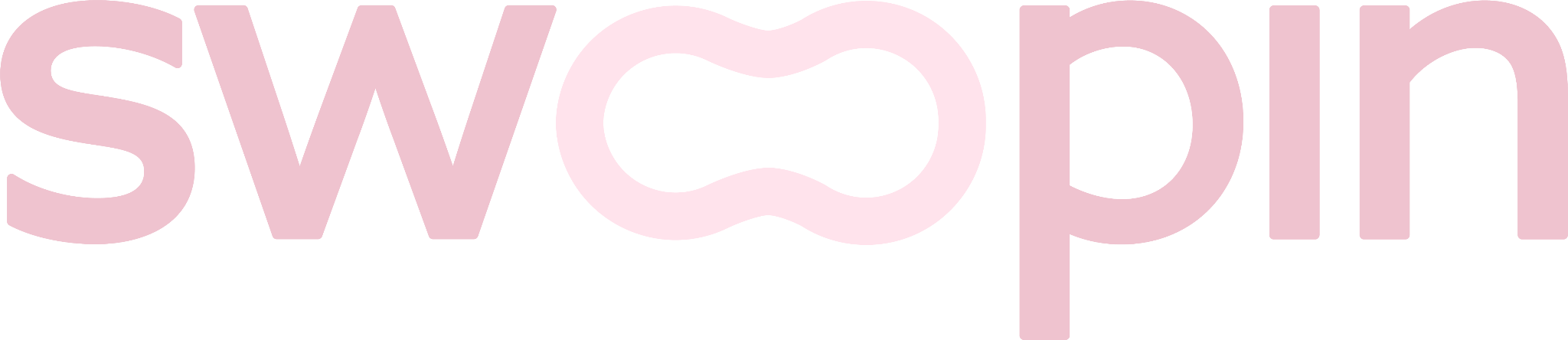 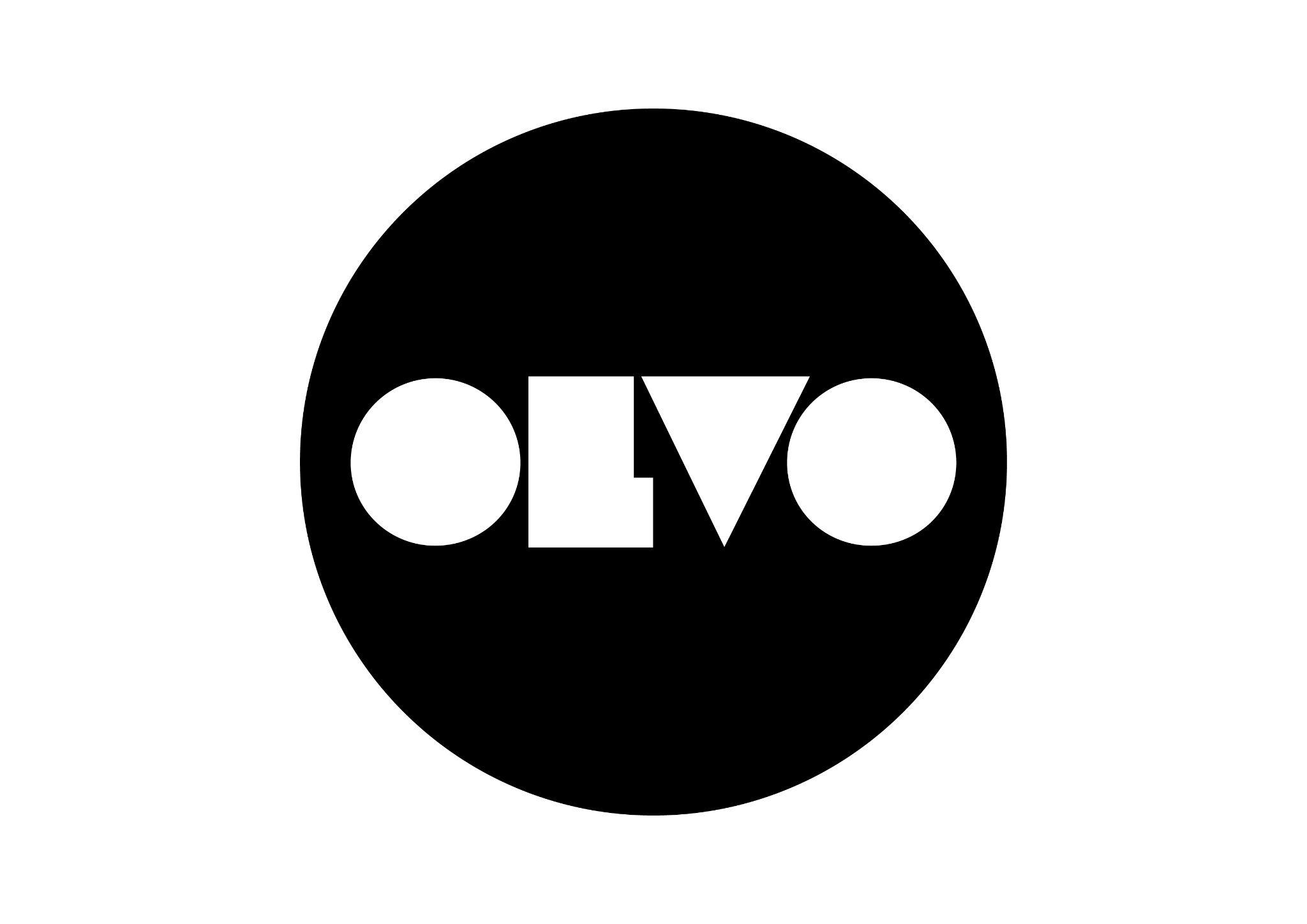 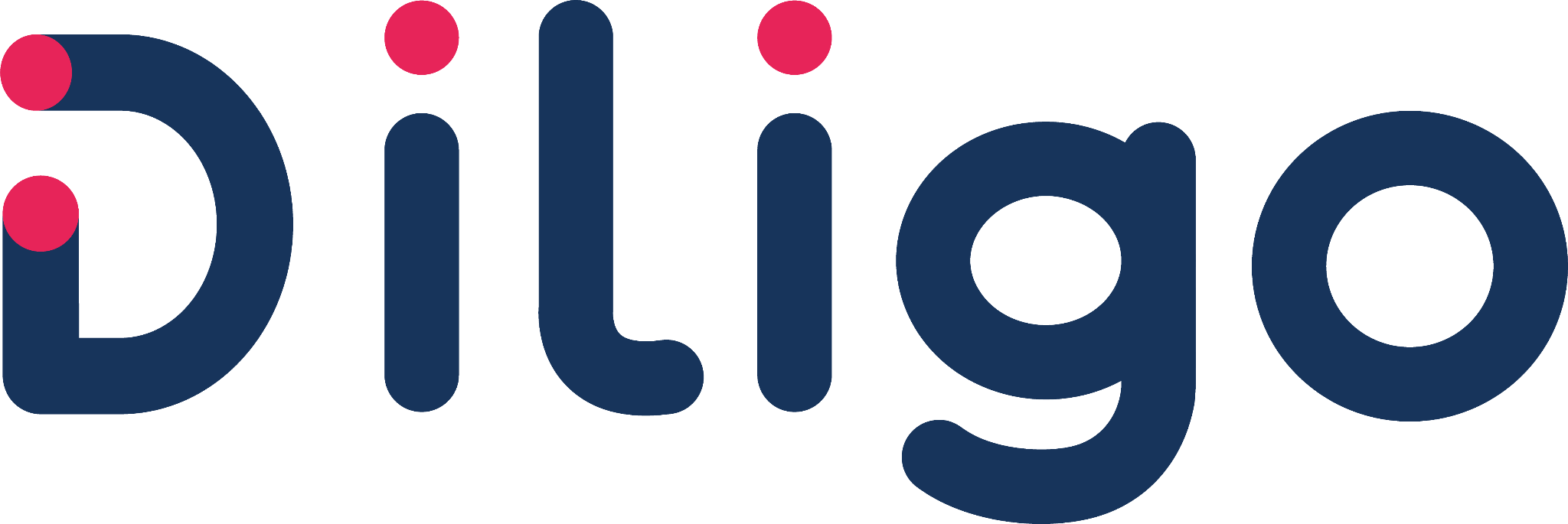 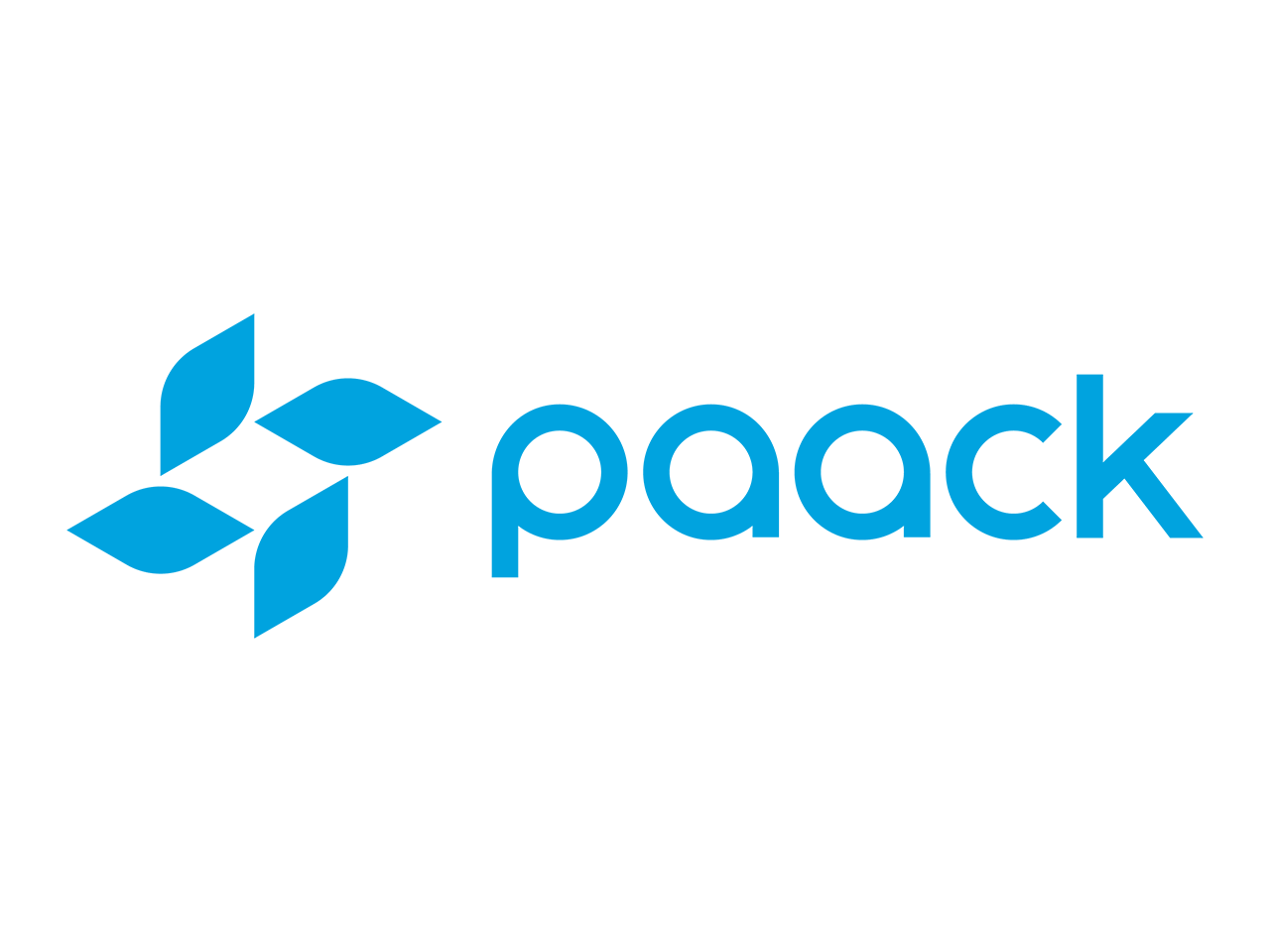 👍
👎
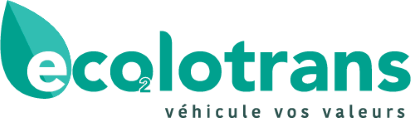 Qualité de service 
-
Qualité de service
+
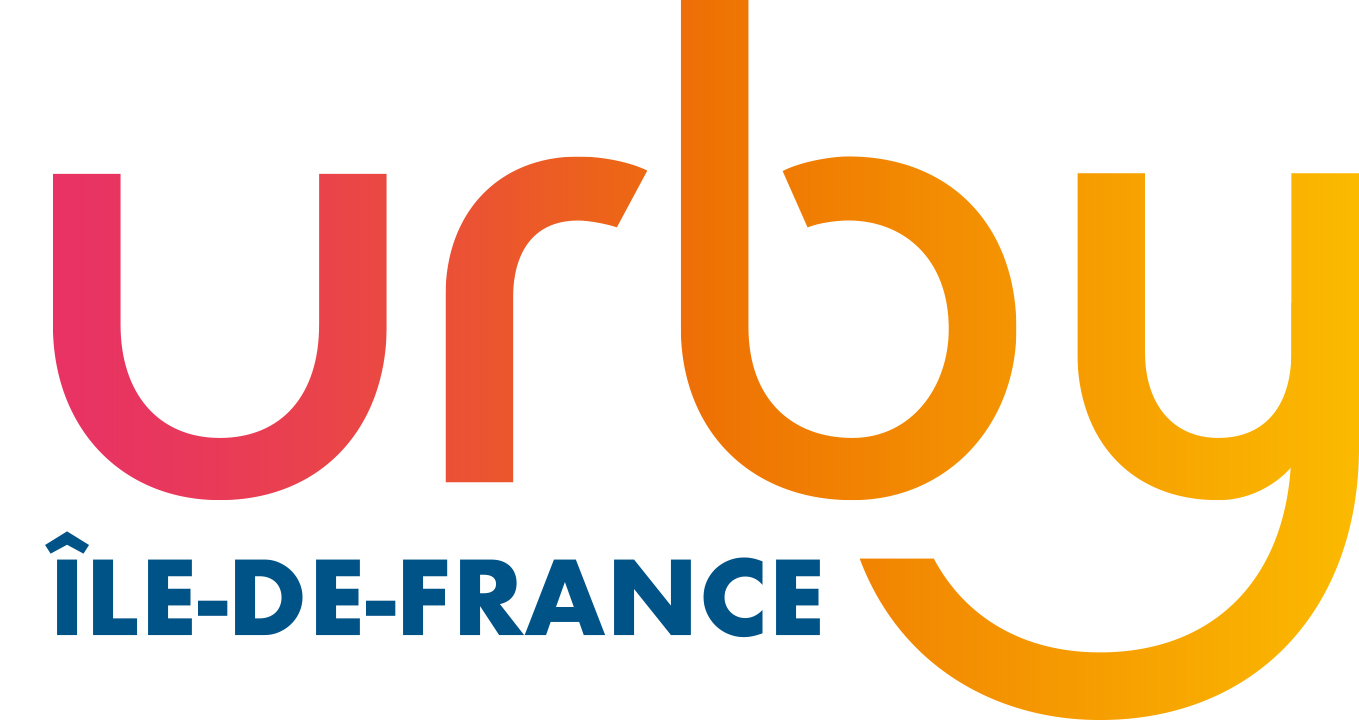 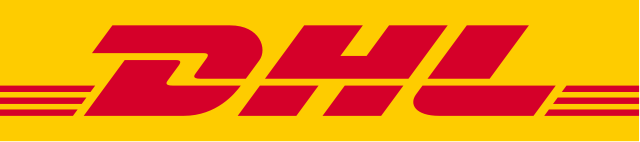 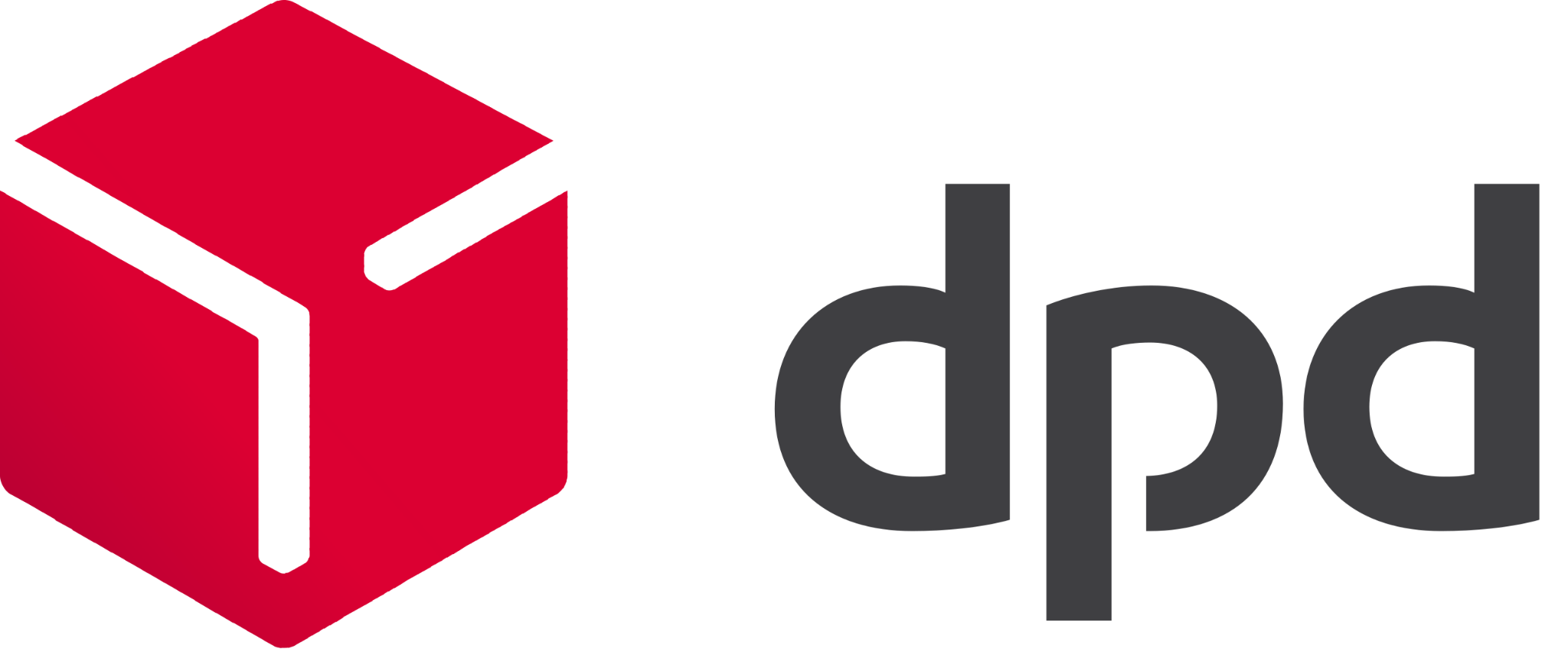 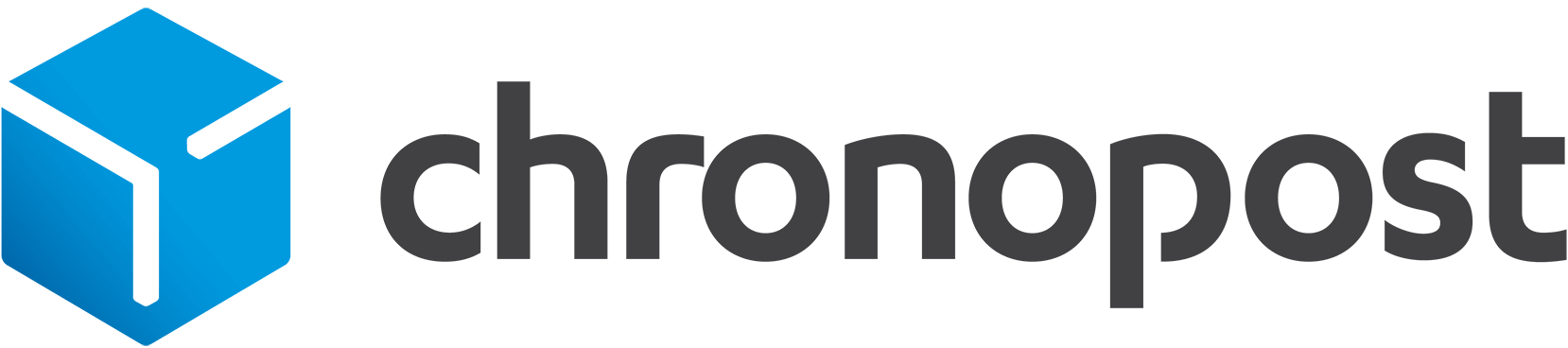 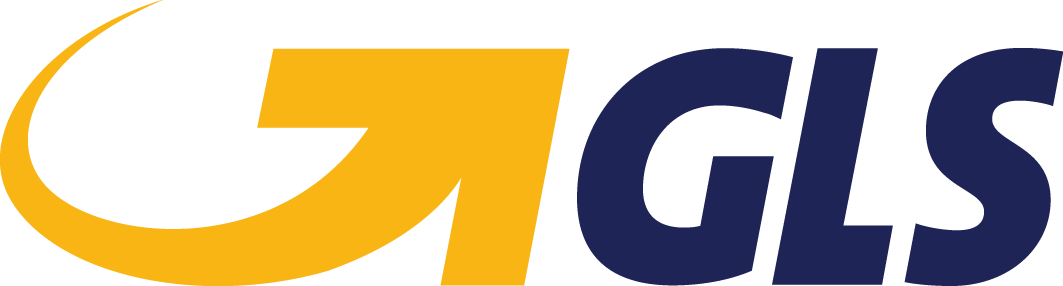 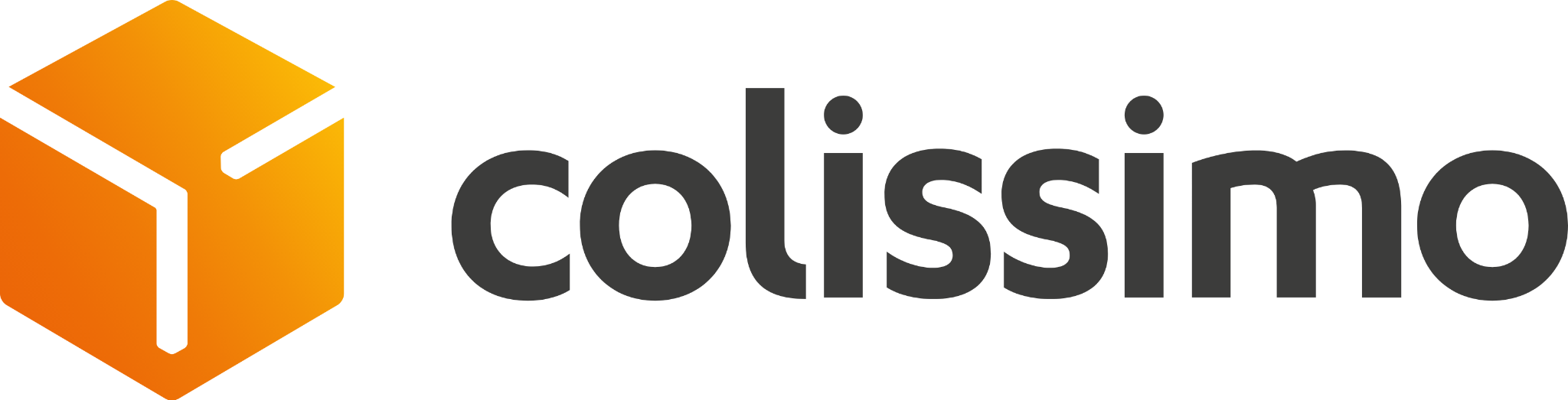 Délai de livraison long
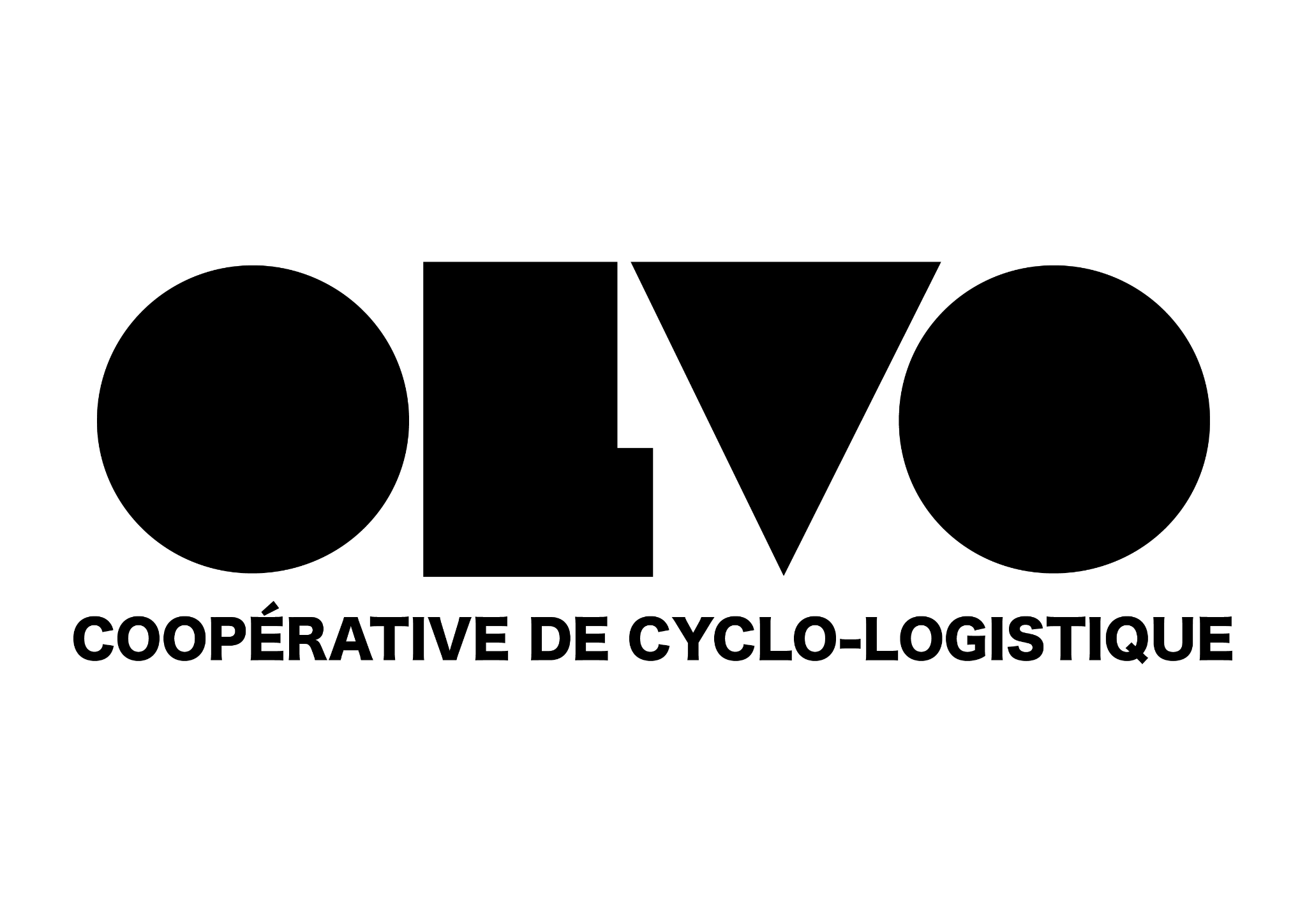 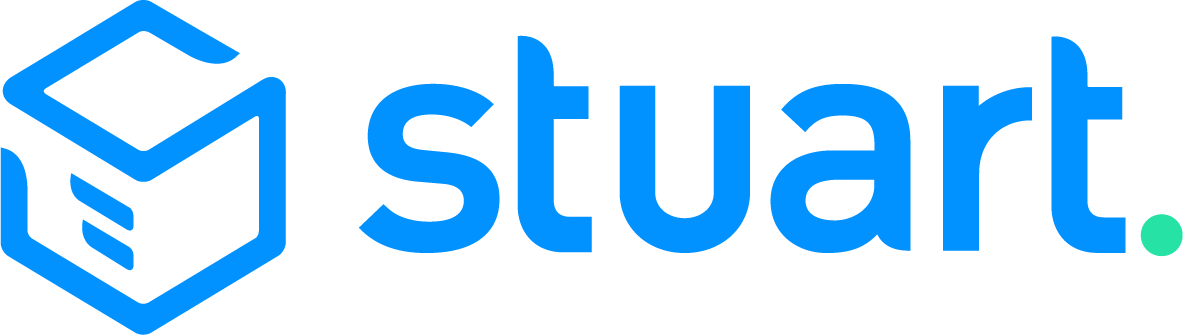 Coût moyen livreur : 11 € / h
Statut des livreurs : auto-entrepreneurs
Injections massives de capitaux privés (ventures) au lancement
Filiale du groupe Laposte (accès au foncier et levier de financement)
Coût moyen livreur : 20 € / h + amortissement et entretien du vélo-cargo (~ 1,50€ / h)
Statut des livreurs : salariés (80 %)
Fonds propres, subventions et prêts bancaires
Cadres
R. exploitation
R. informatique
R. commercial
Organigramme équipe
40 salariés
Agents de maîtrise
5 ETP
Coursiers
19 ETP

Equipe entrepôt
2 ETP

Mécanos
5 ETP
Gérant
1 mandat
Ingénieurs
2 ETP
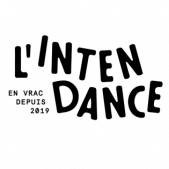 Nos clients
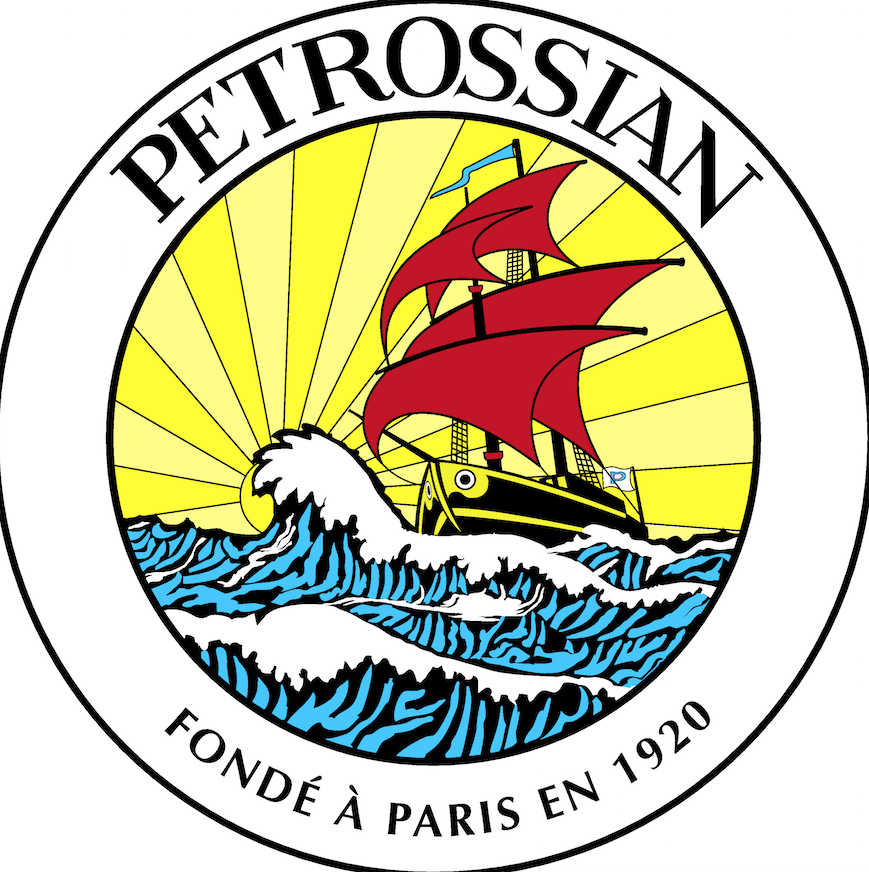 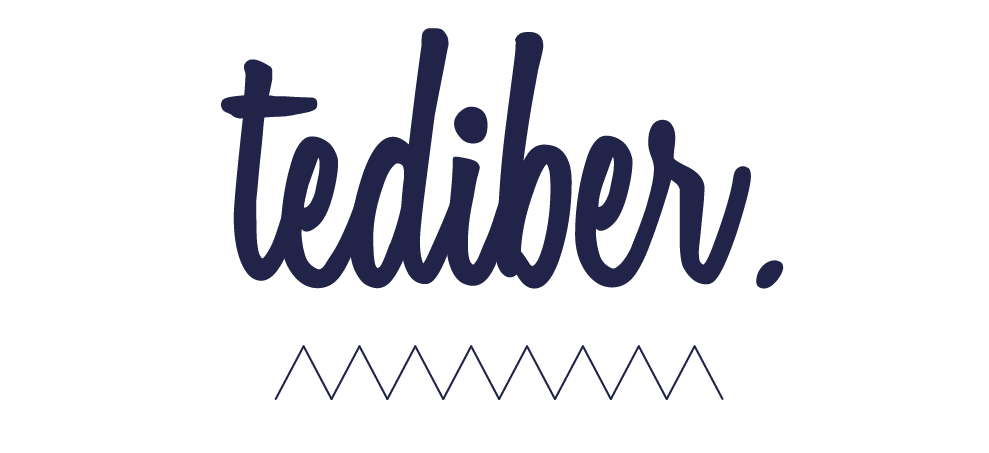 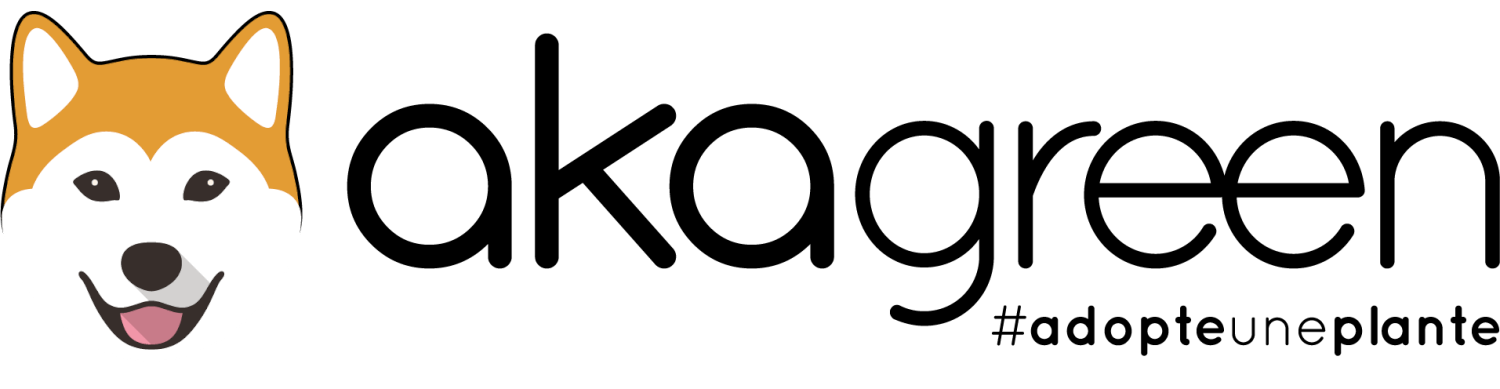 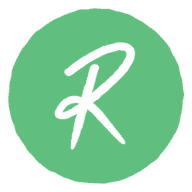 E-commerçants et alimentaire : Tediber, Rutabago,L’intendance, Petrossian..
Fleuristes, décorateurs et produits frais : Pampa, Aka green, Fleurs d’ici, Panier du citadin
Courses encombrantes : commandes post-caisse ou passées via internet (Super U, Ikea..)
Restaurateurs / traiteurs :
B2B (Alain Ducasse, Maison Plisson)
B2C (Hélène Darroze, Le Meurice..)
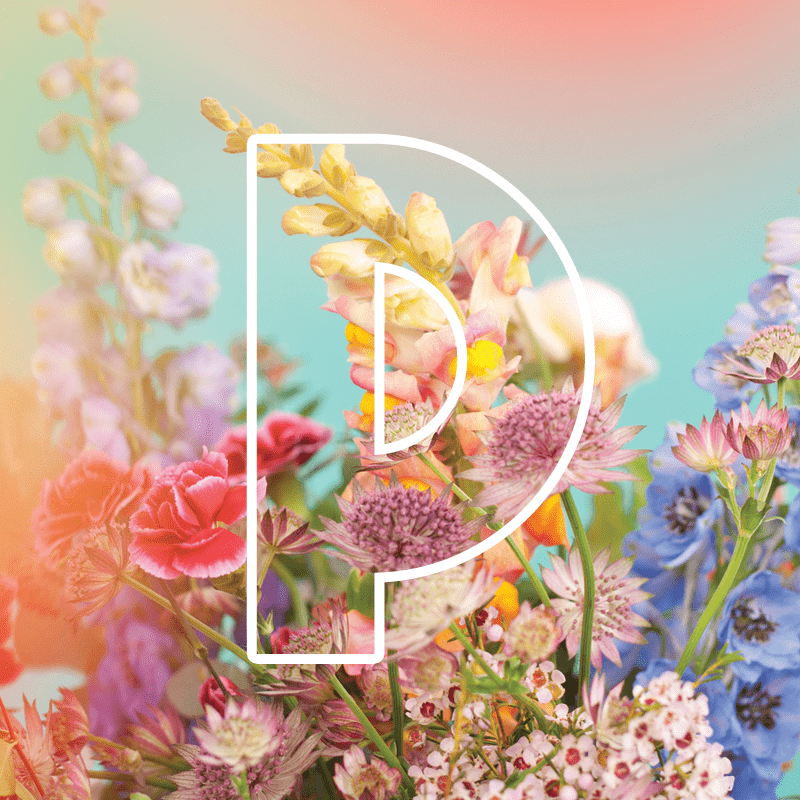 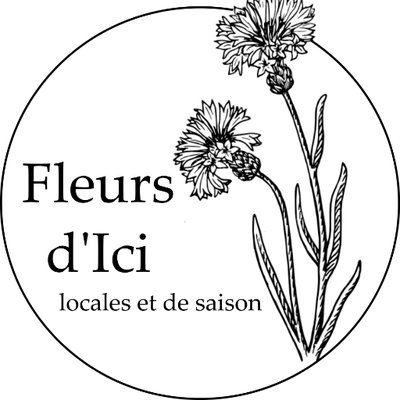 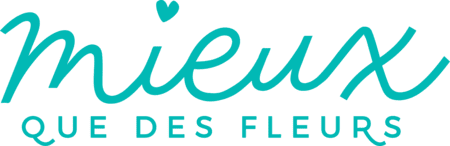 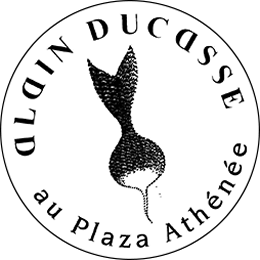 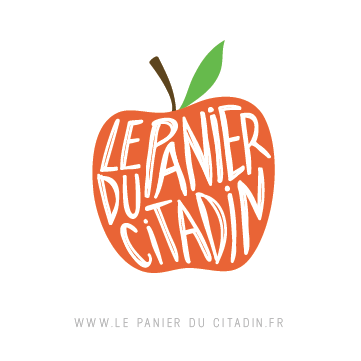 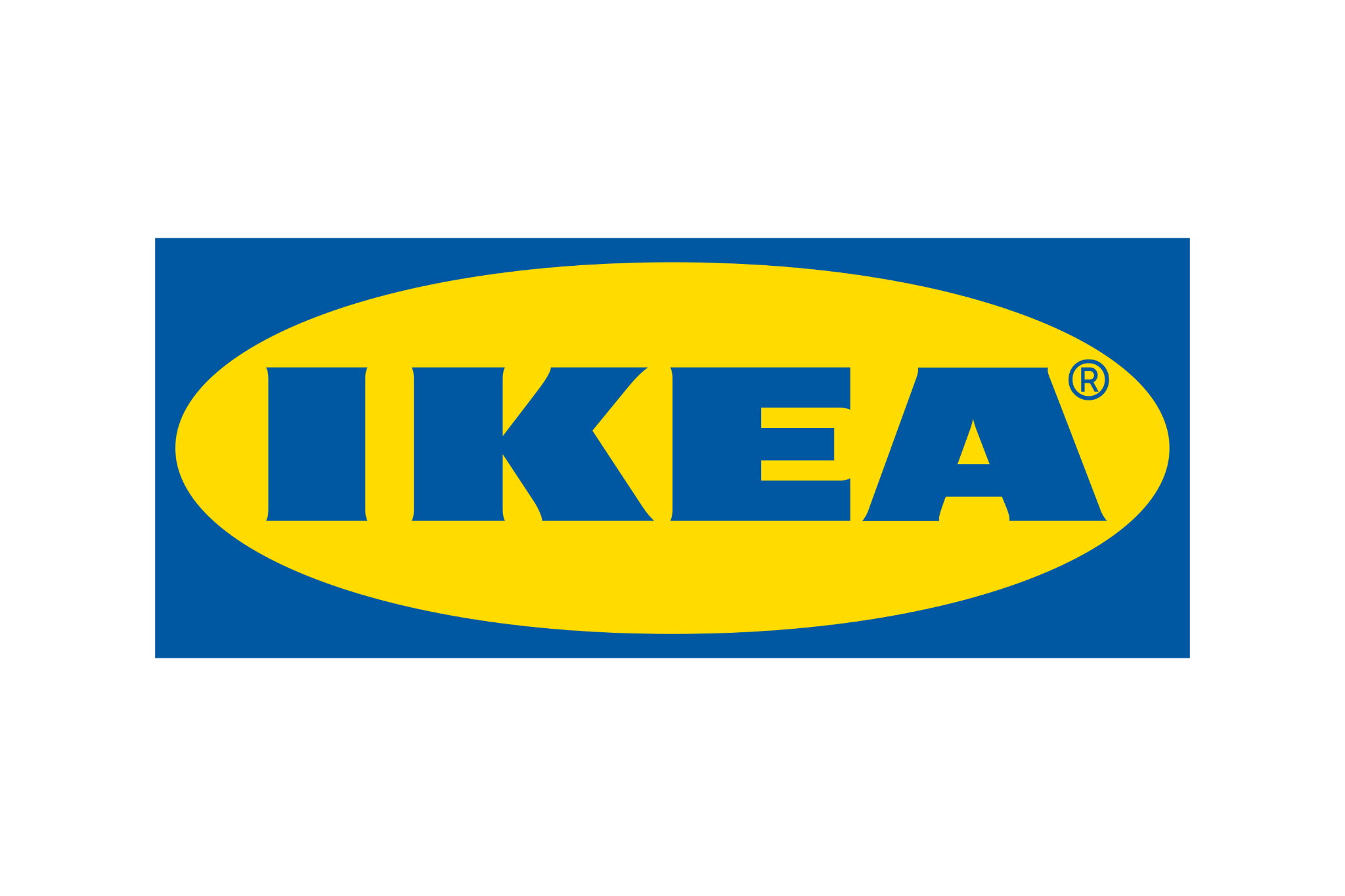 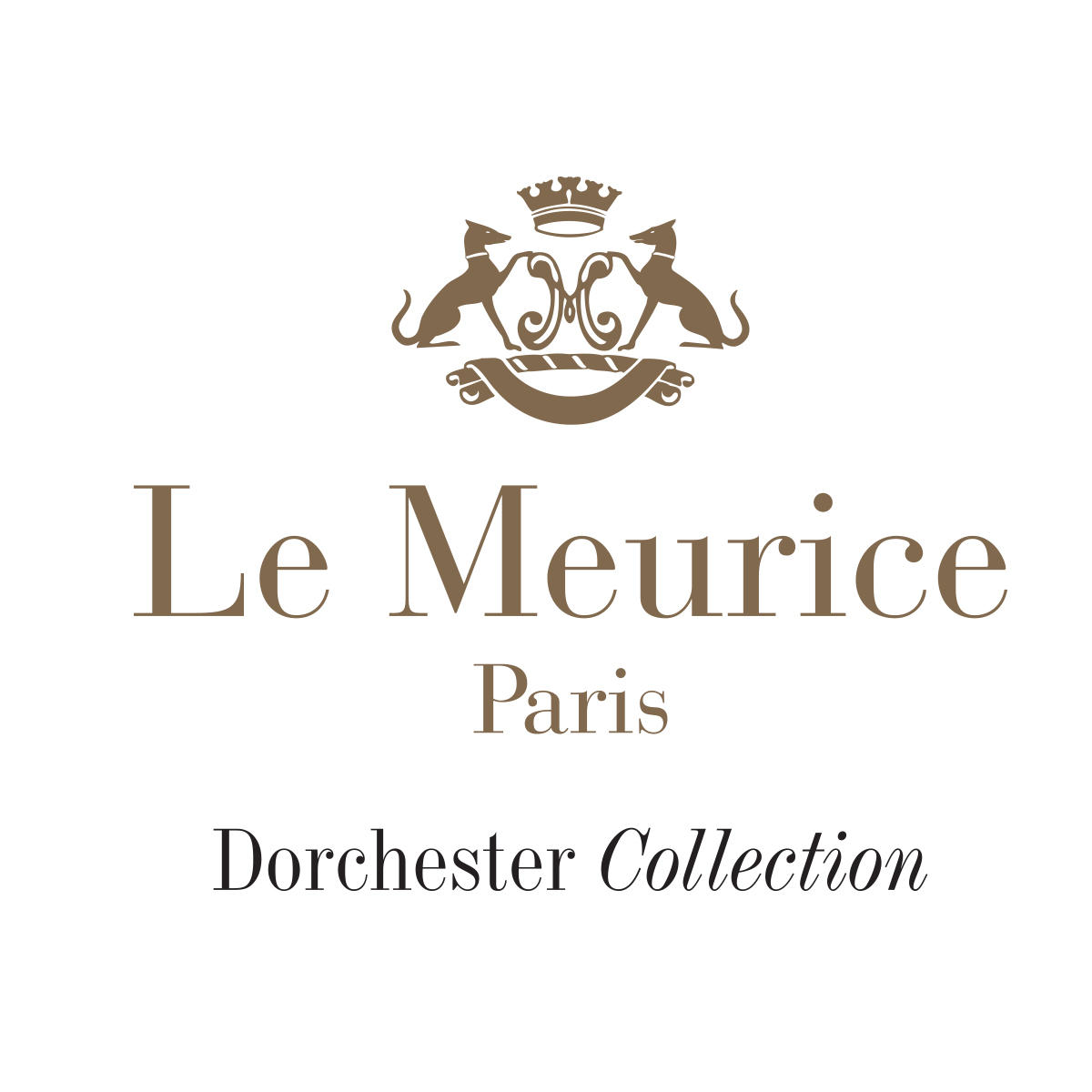 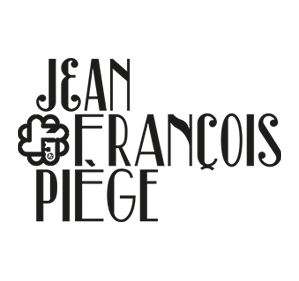 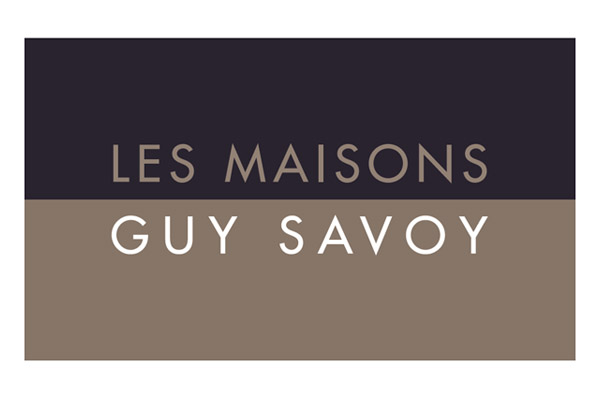 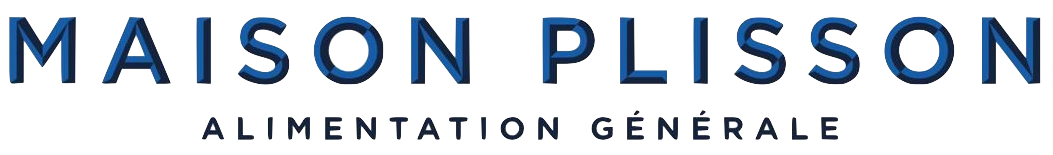 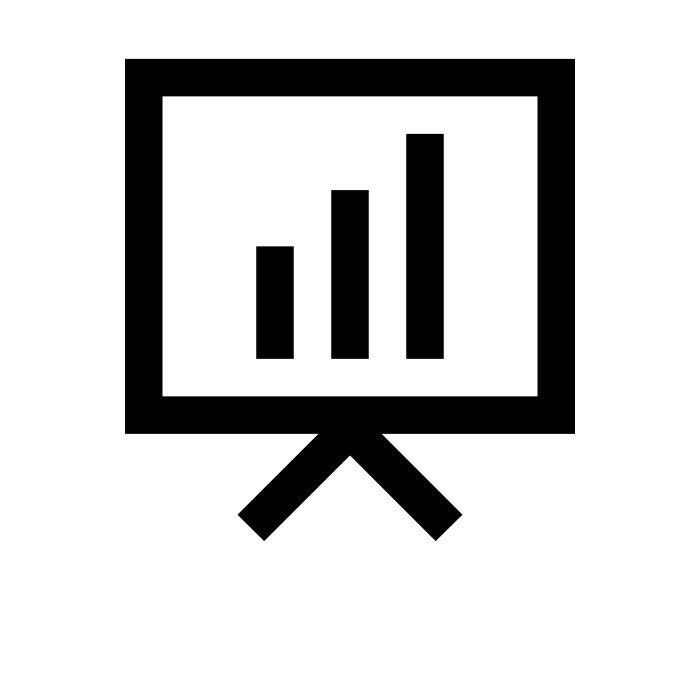 Stratégie de développement sur Paris
Situation actuelle
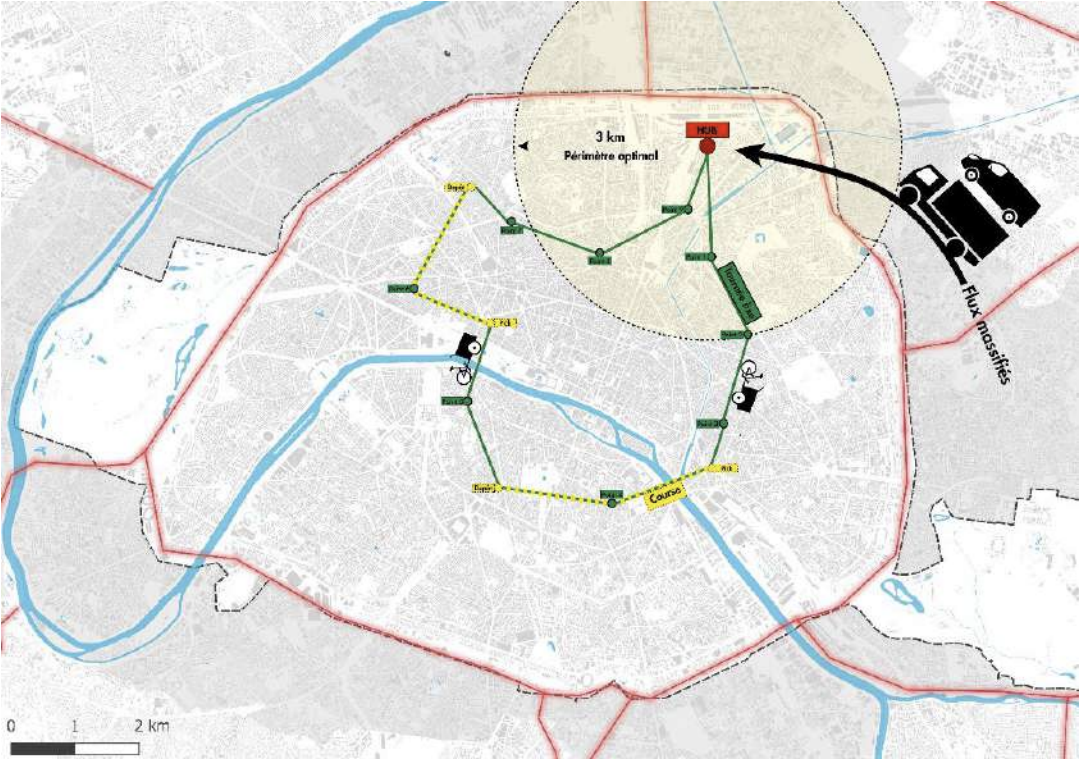 Hub unique intra-muros
Situation optimale
Hub principal
extra-muros
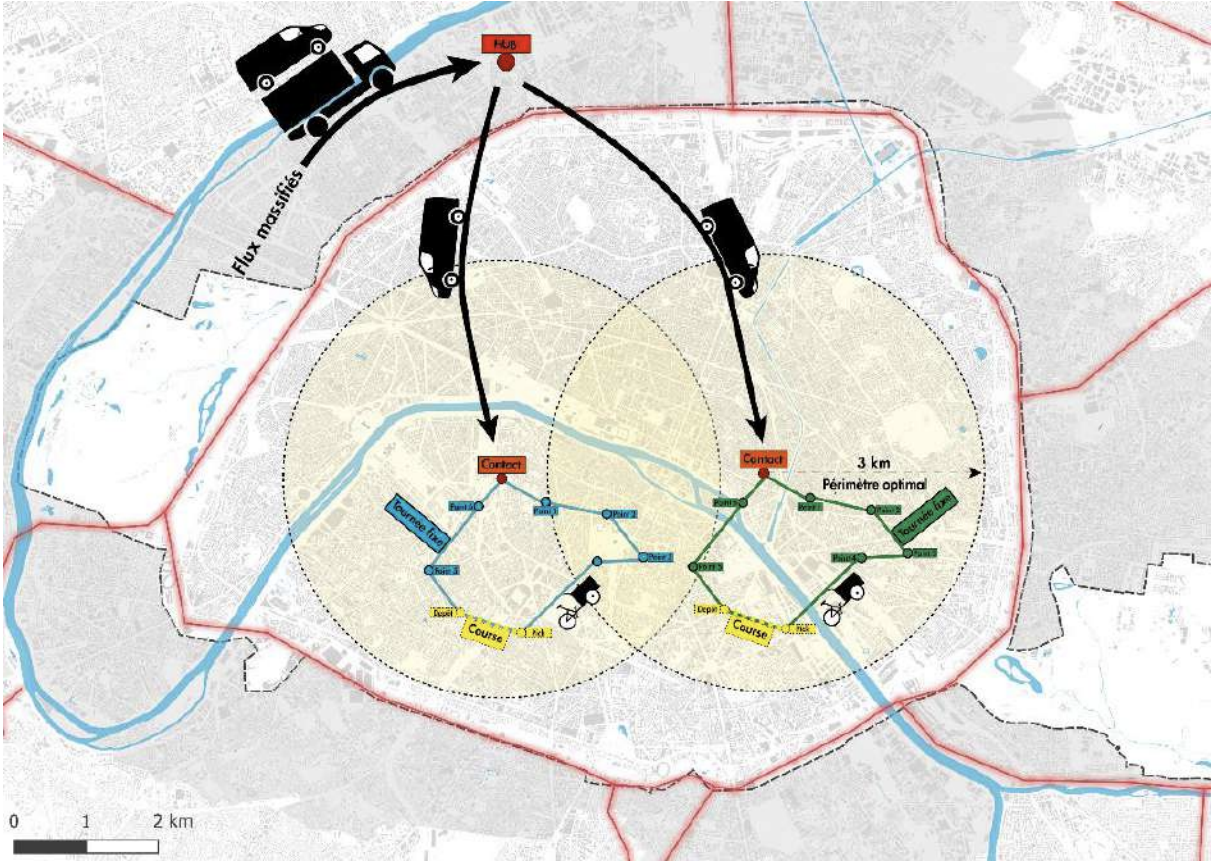 Hubs secondaires intra-muros
Problématiques
Un vélo-cargo réalise environ 4 tournées de livraison sur une journée
Temps d’approche + temps de retour (à vide) : 30min / tournée en moyenne
Nécessité de se rapprocher des zones de livraison
Coût du foncier élevé : en moyenne 400€ / m2 / an pour les locaux d’activité sur Paris
Nouveau local = coûts importants (salariés, matériel logistique, frais généraux, véhicule de transport lourd..)
Secteur d’activité ultra-concurrentiel à faible marge
Besoin d’espaces dédiés à la cyclo-logistique en centre-ville
à des coûts inférieurs
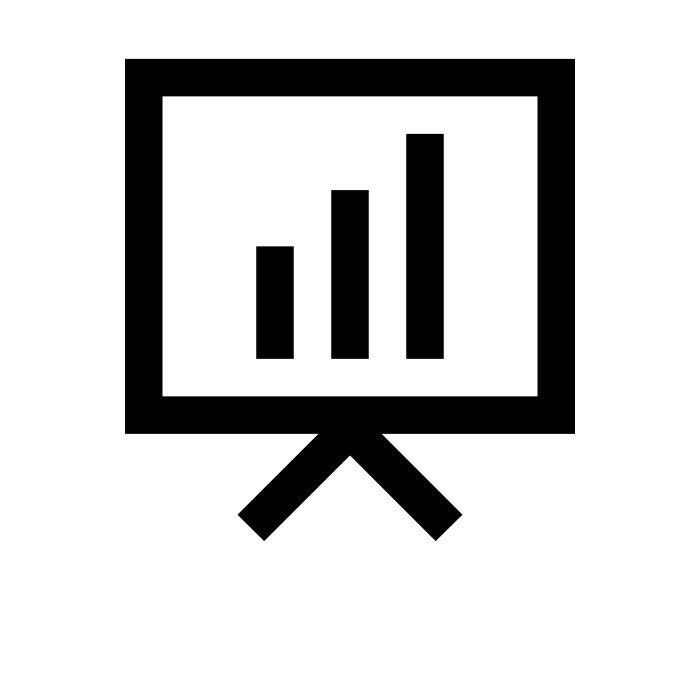 Liens actuels avec les collectivités
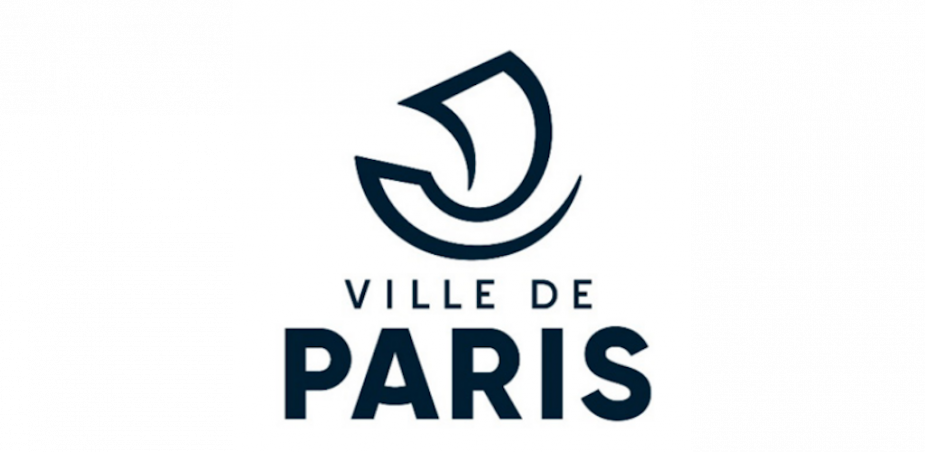 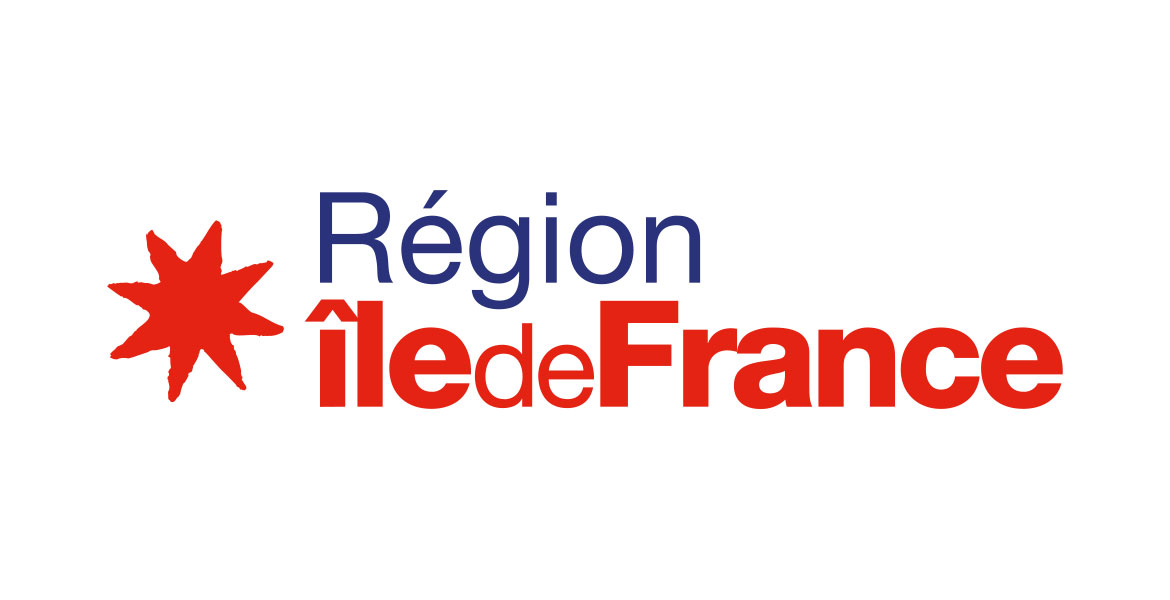 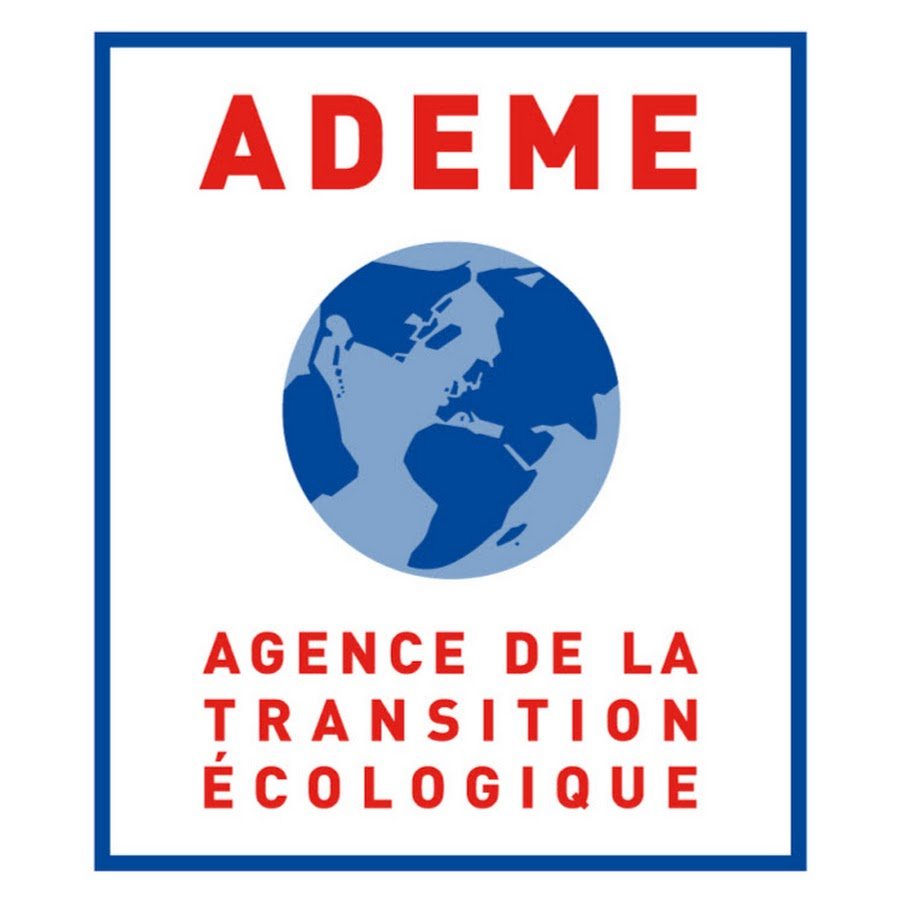 Merci !
paulo@olvo.fr